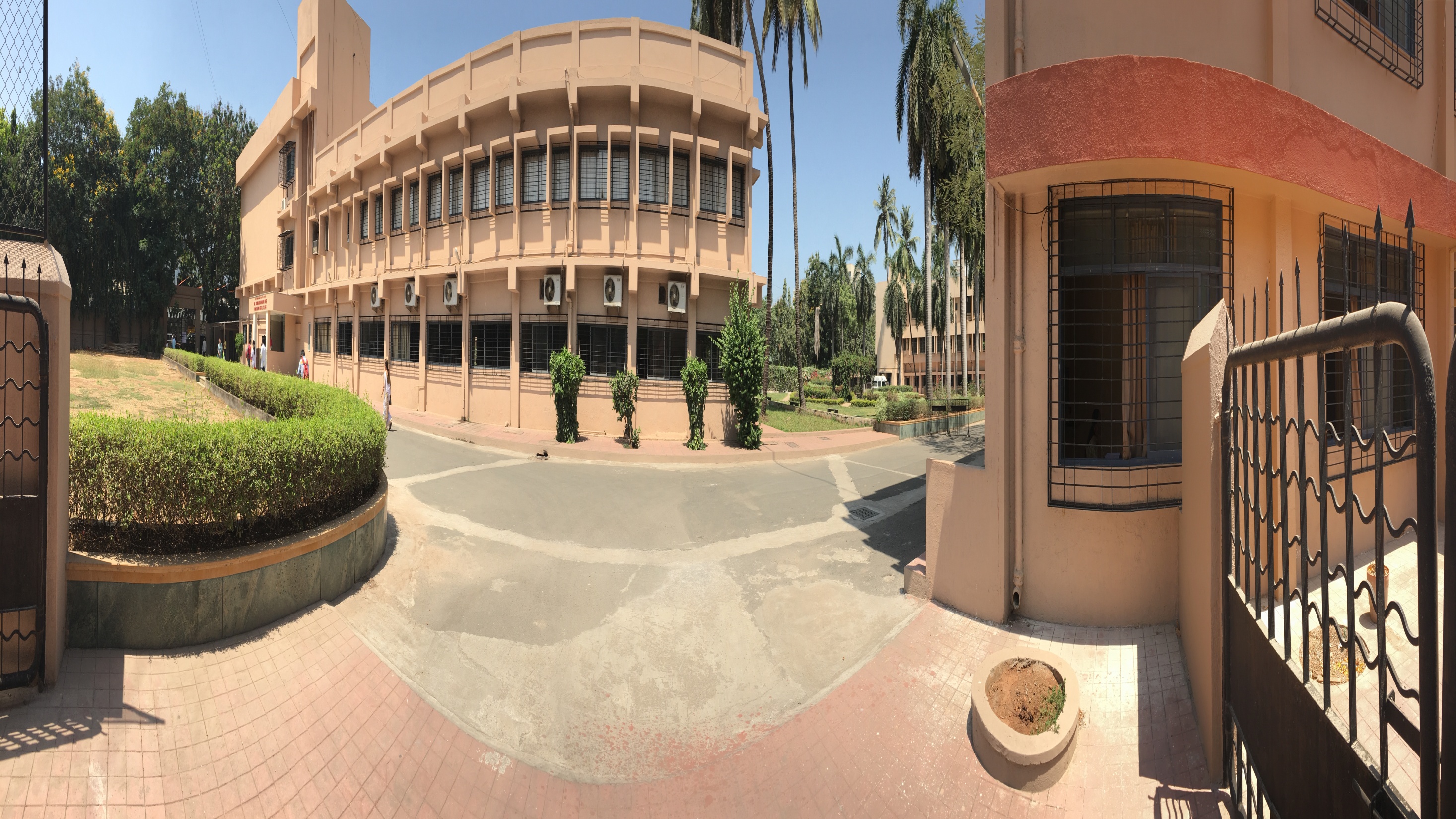 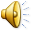 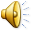 CMPHMC ANTHEM
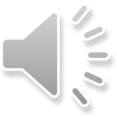 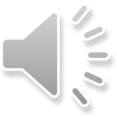 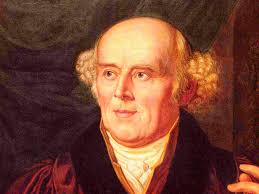 Homeopathy
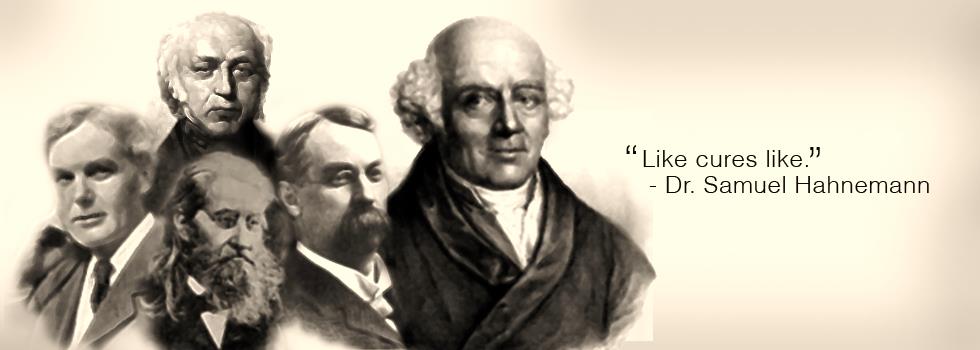 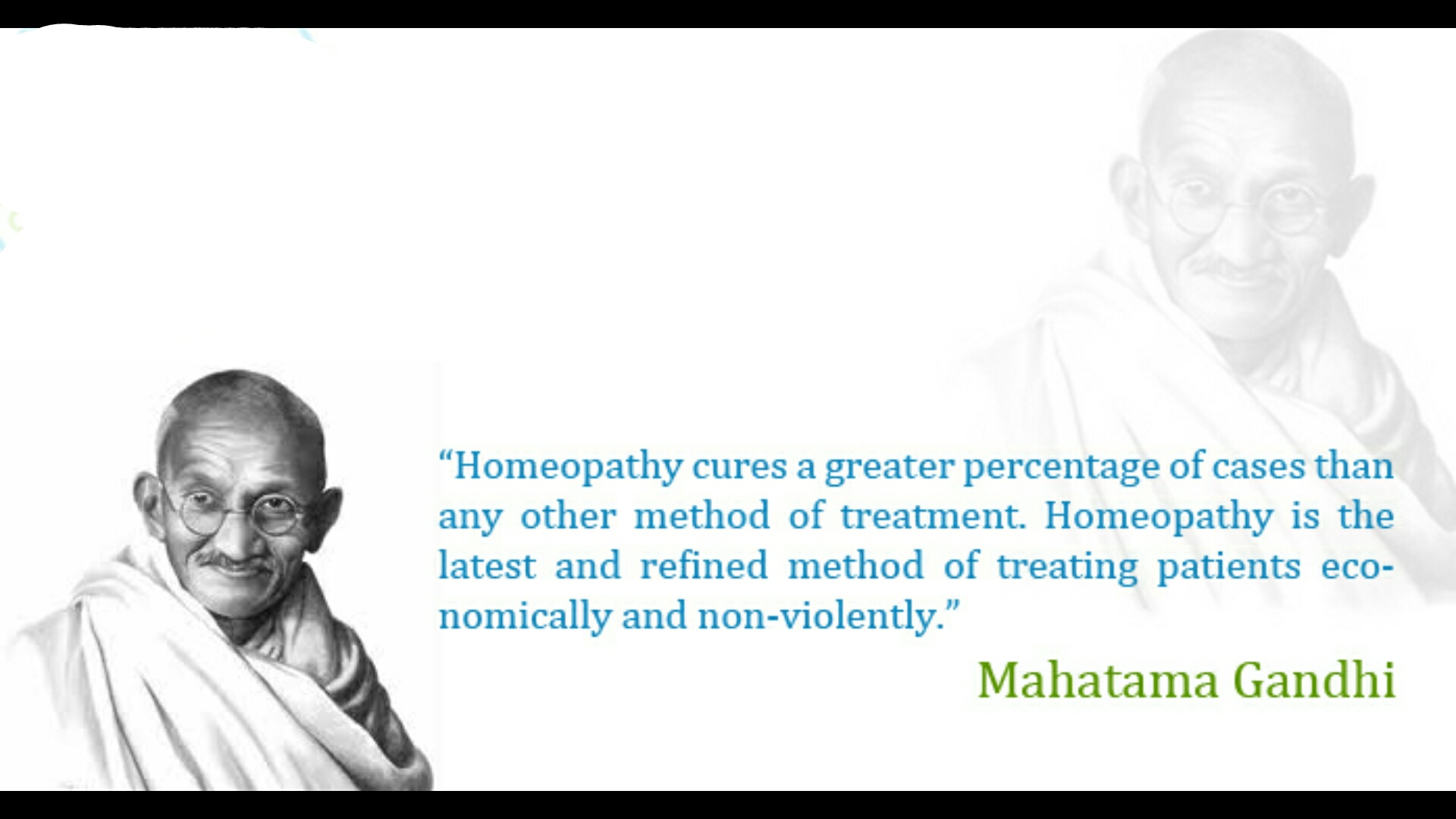 Vision + Mission = Cure
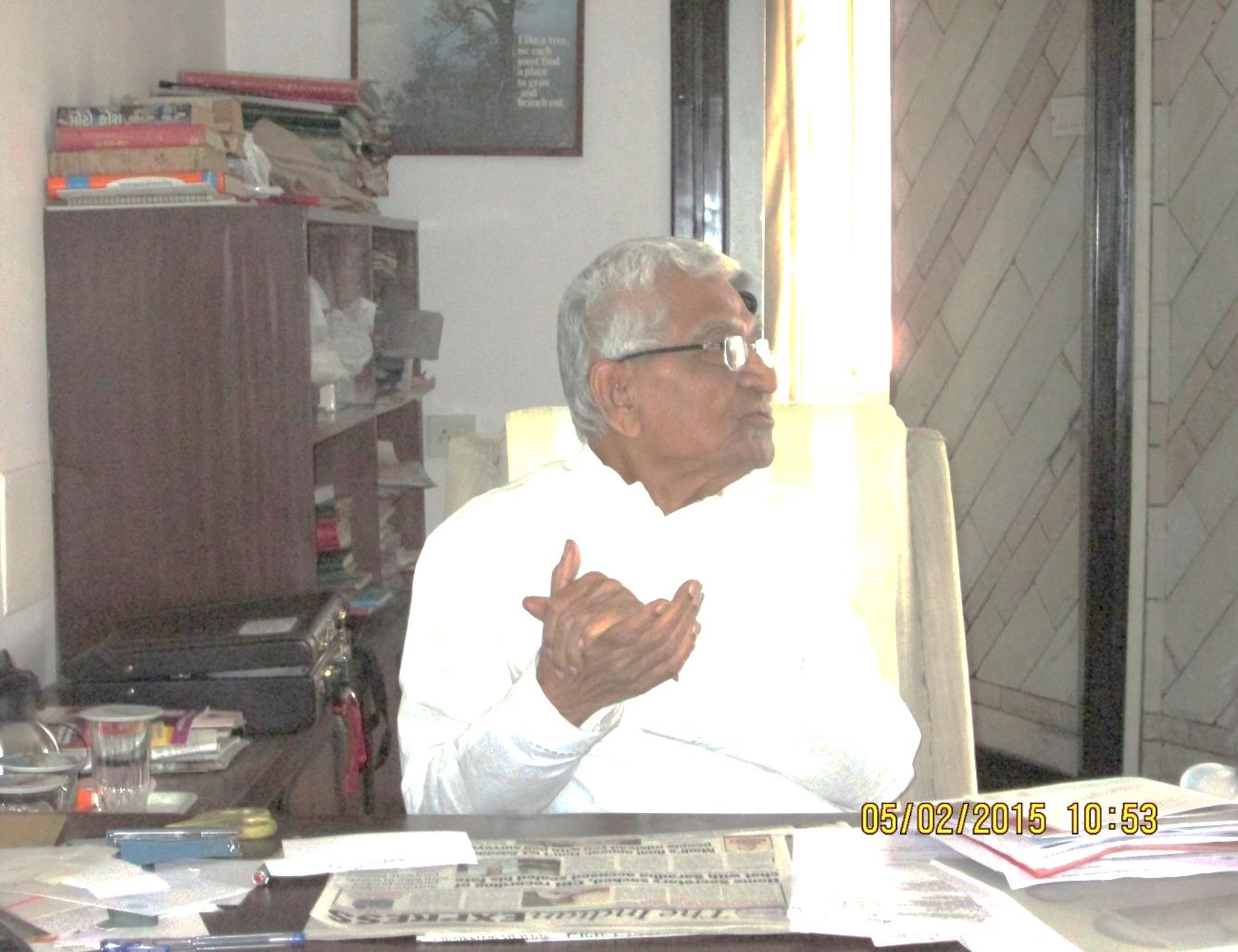 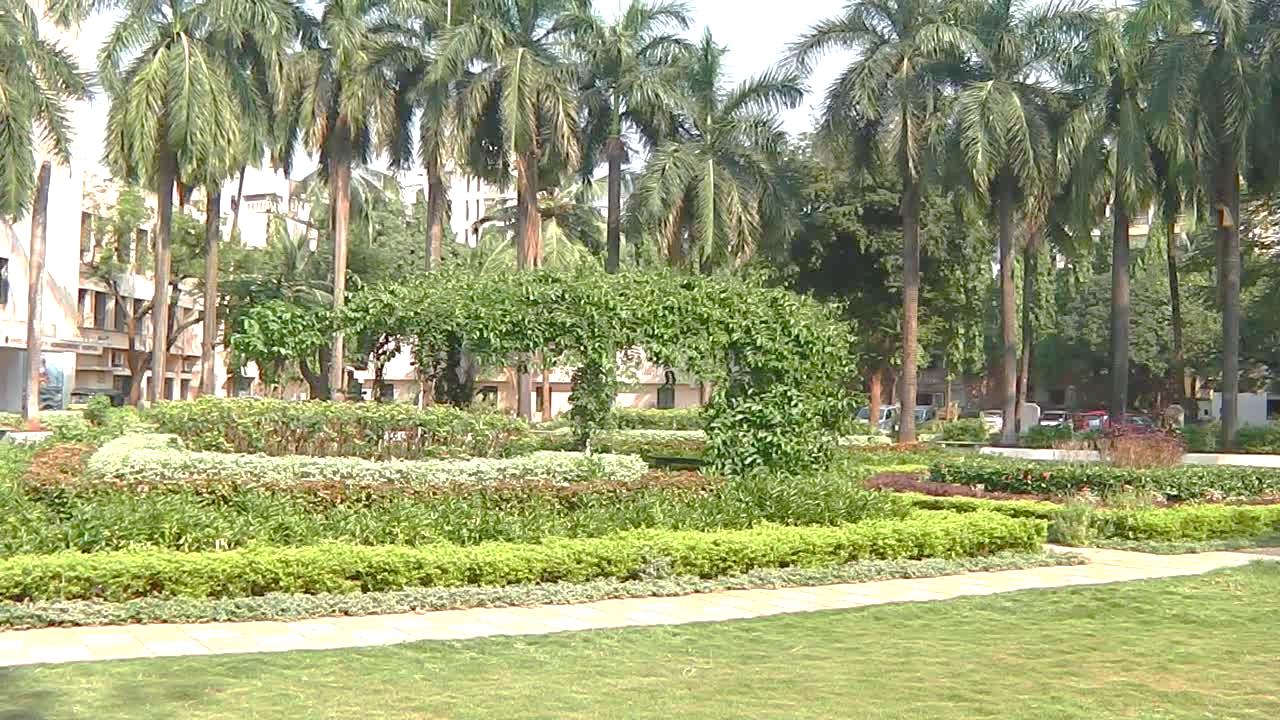 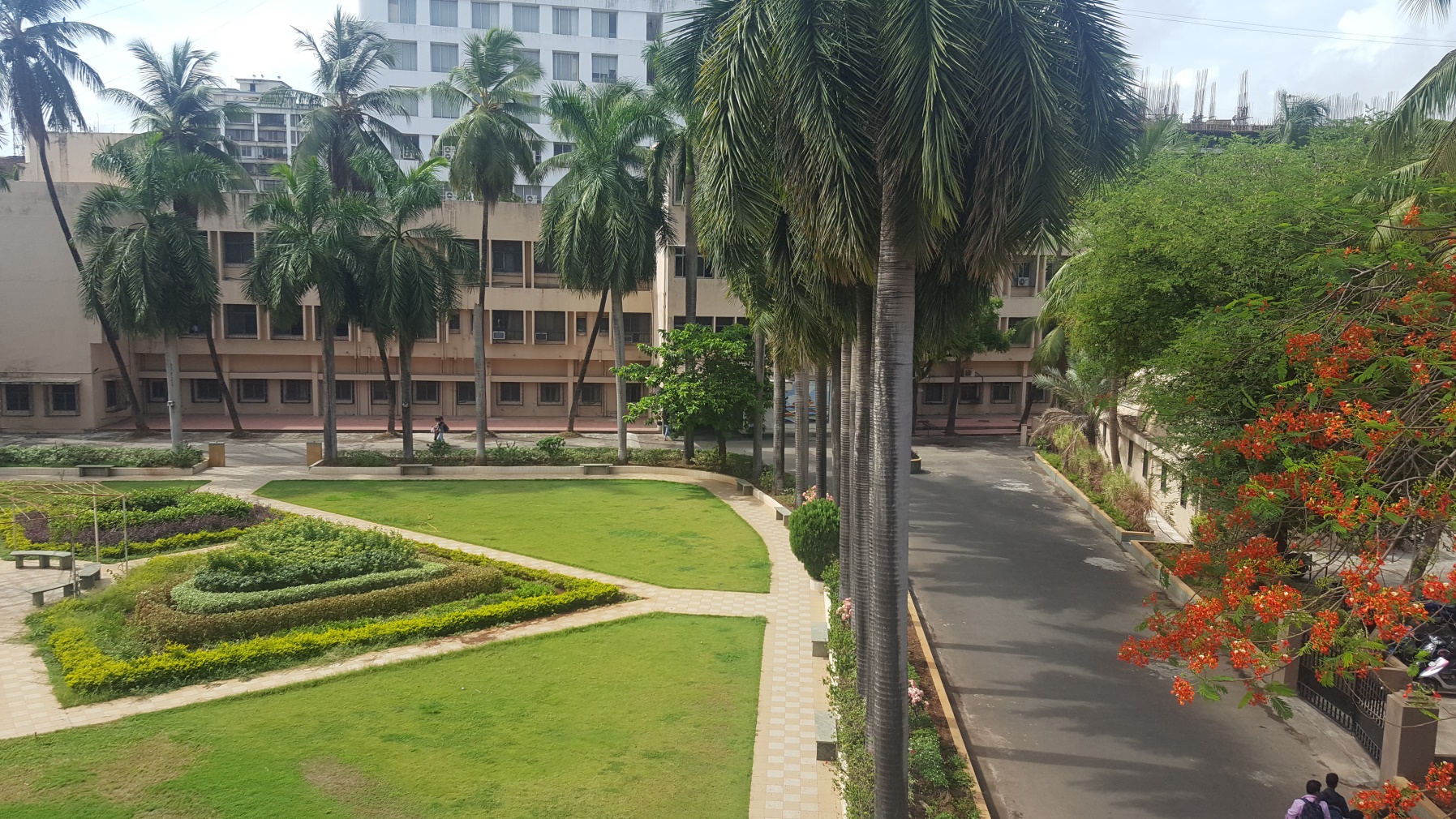 If you come by this
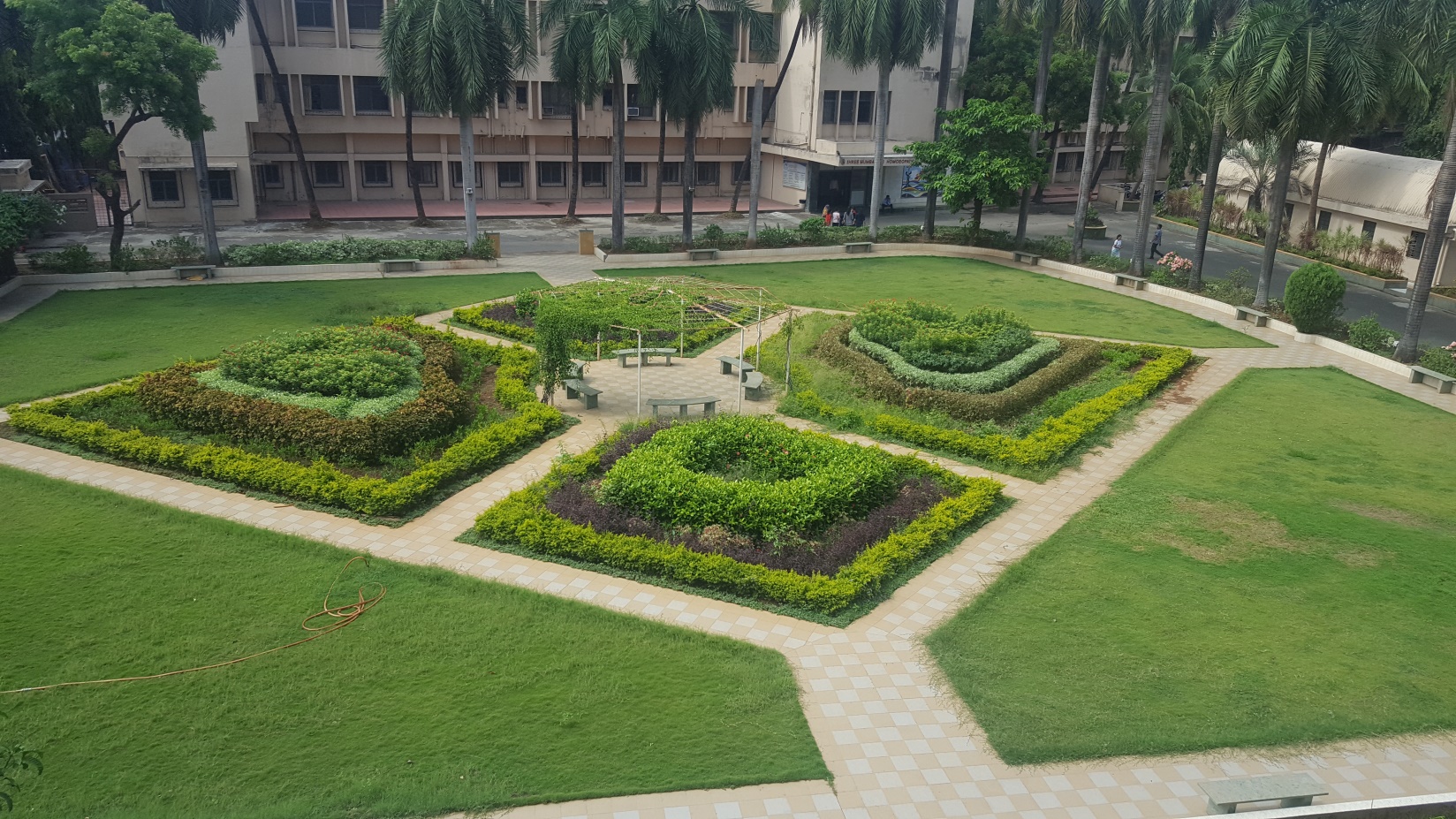 Green path of Earth
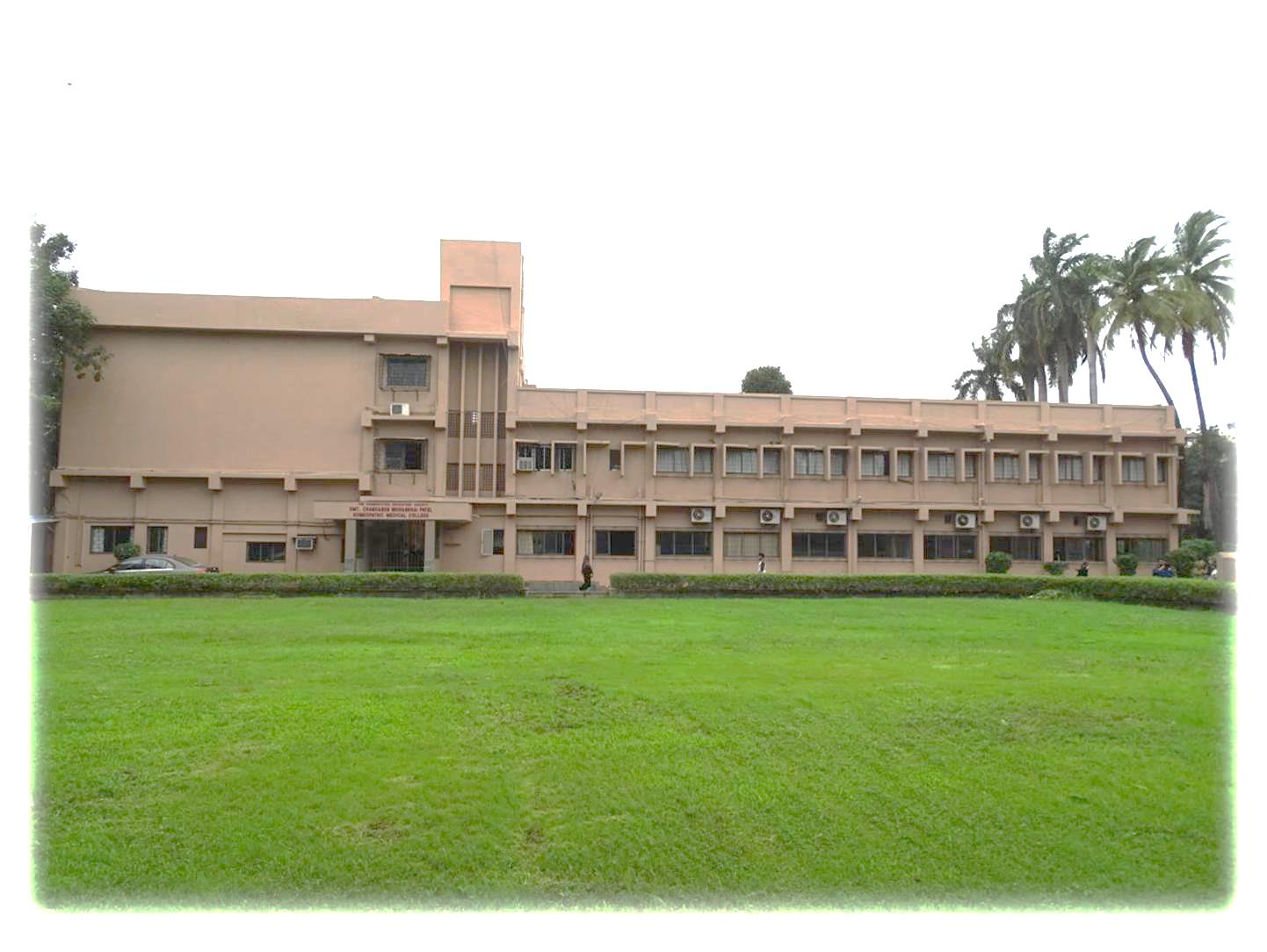 Walk in to welcome a new form of Birth
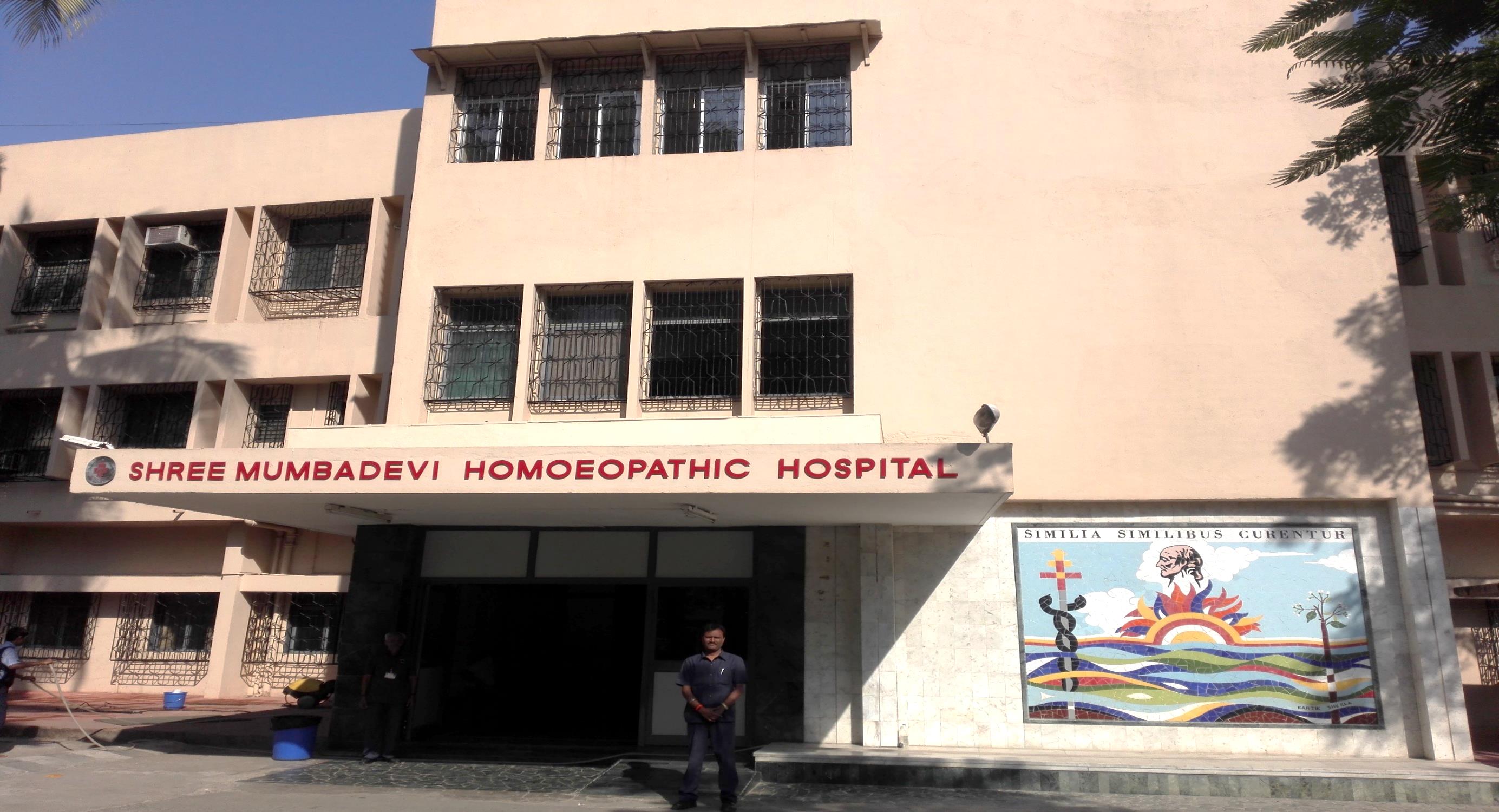 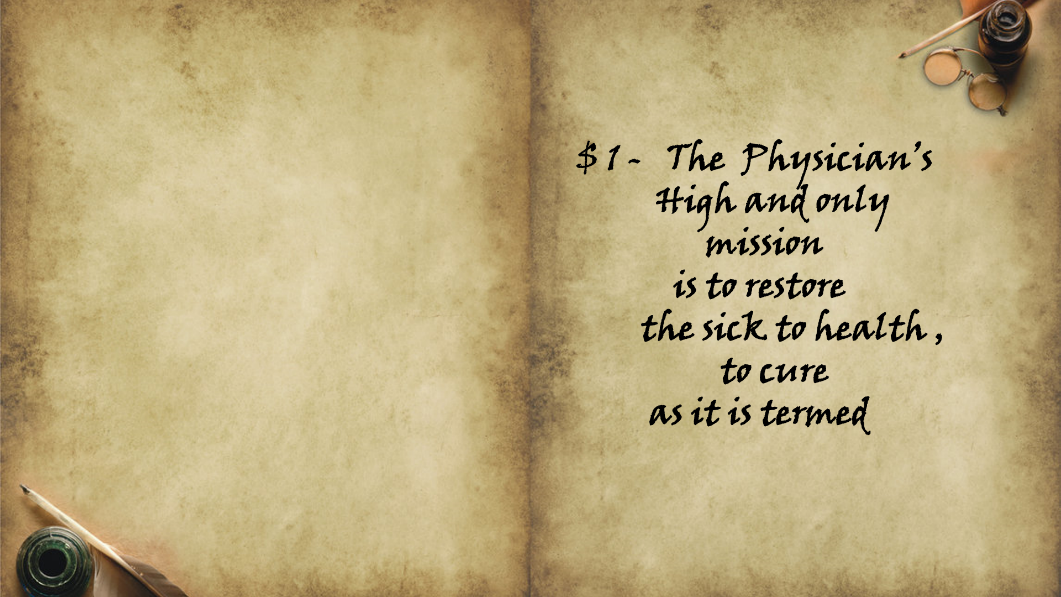 There is a Vision of Mission waiting for you
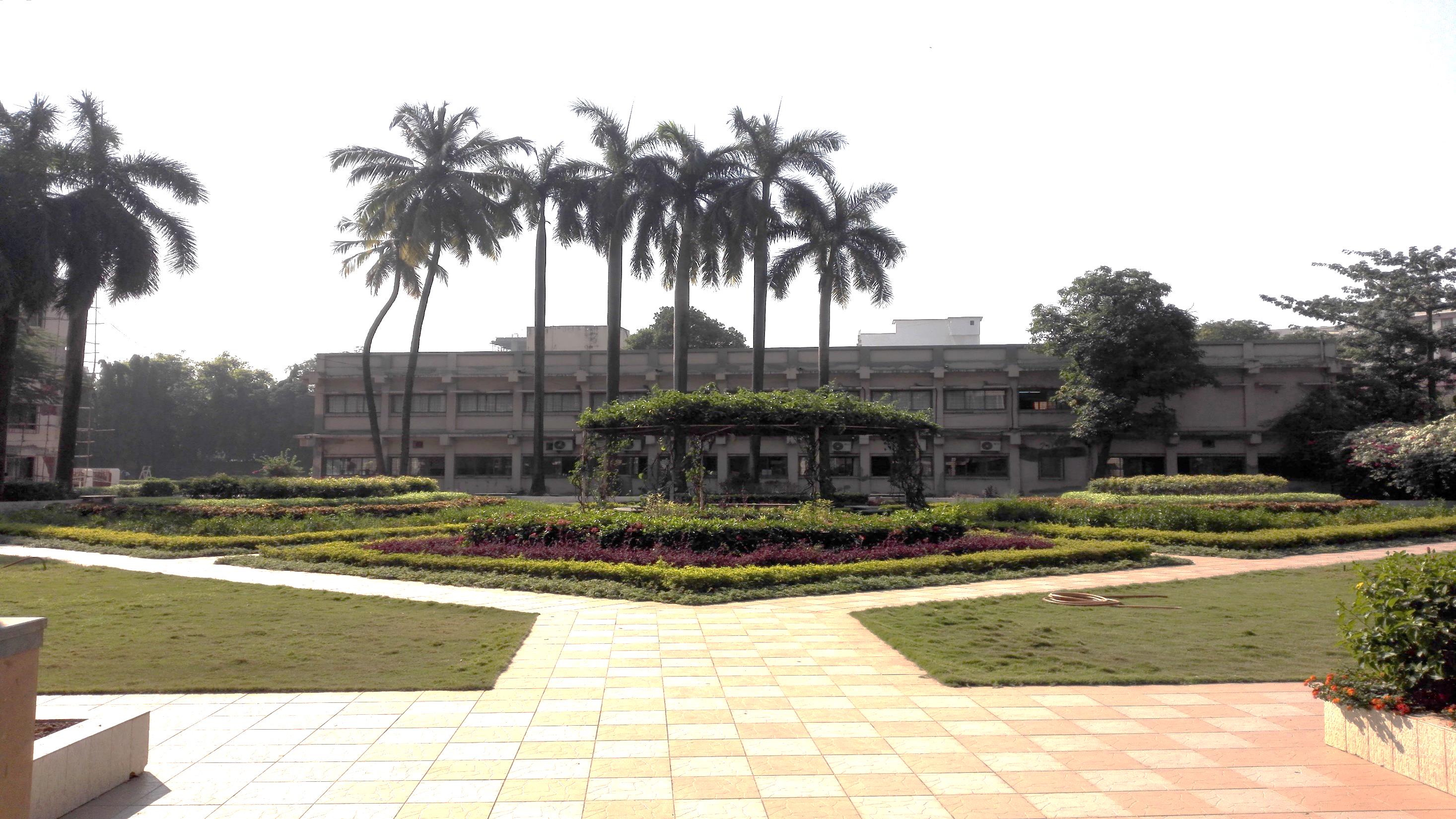 Just get on the board to a new form of birth
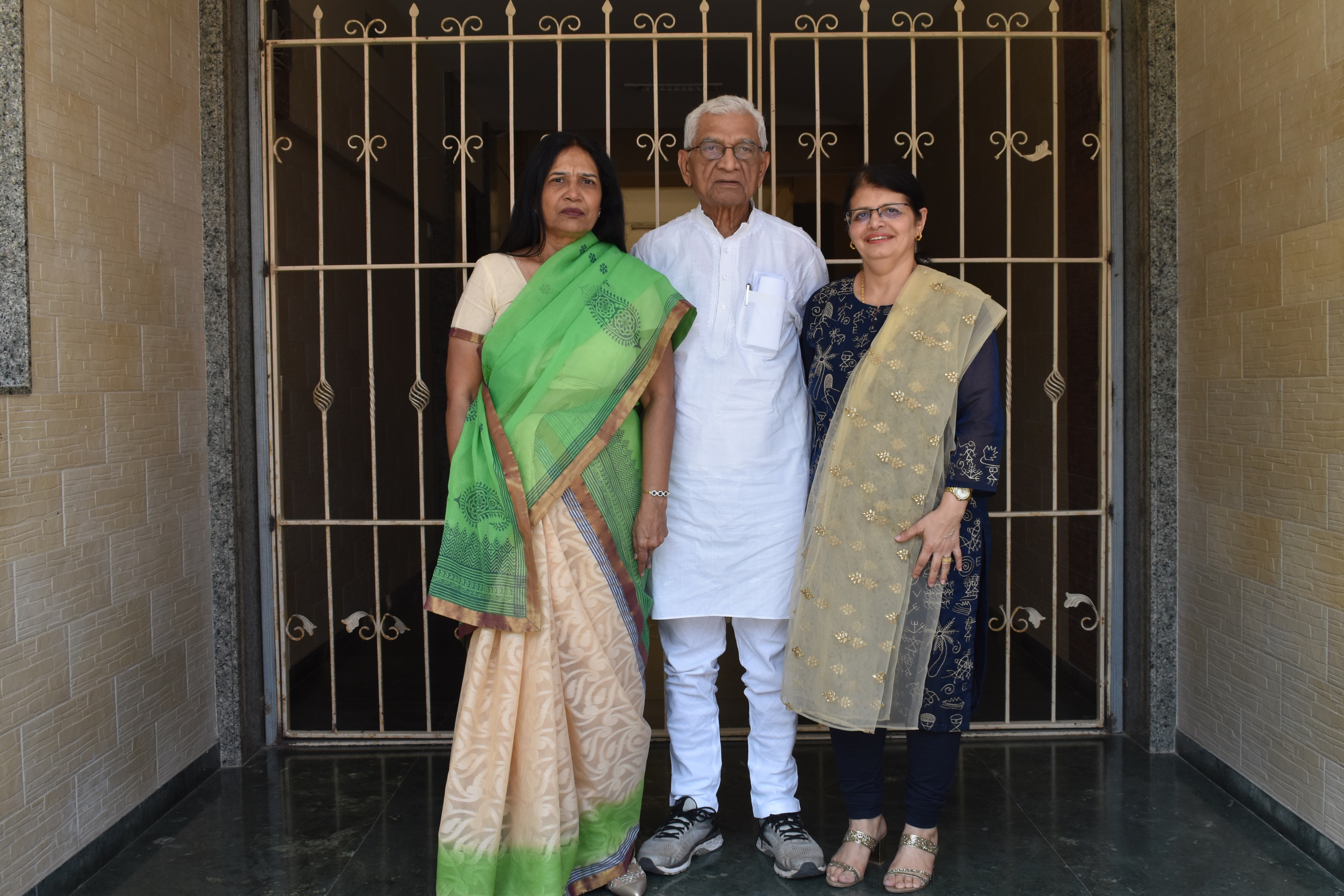 CMPHMC
CRUSADERS
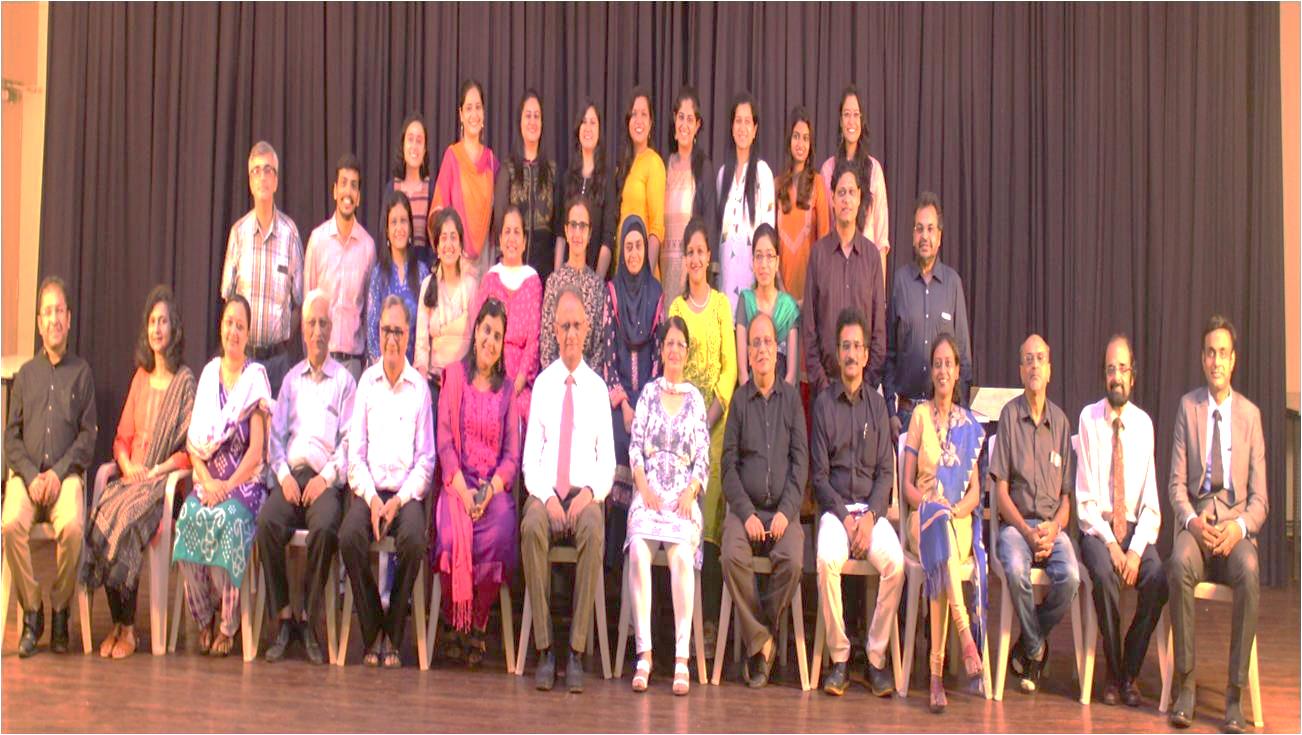 CMPHMC
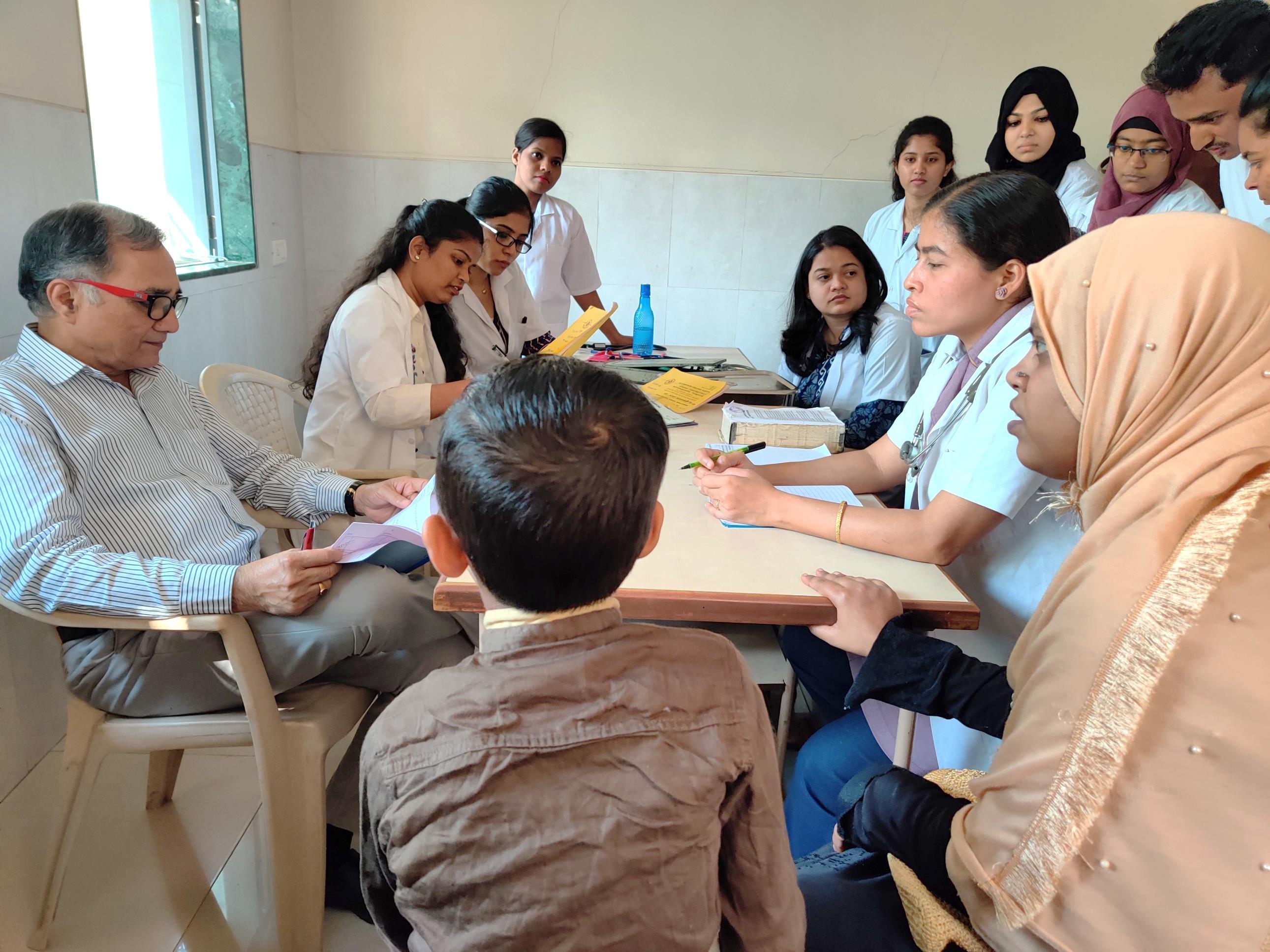 HOMEOPATHS
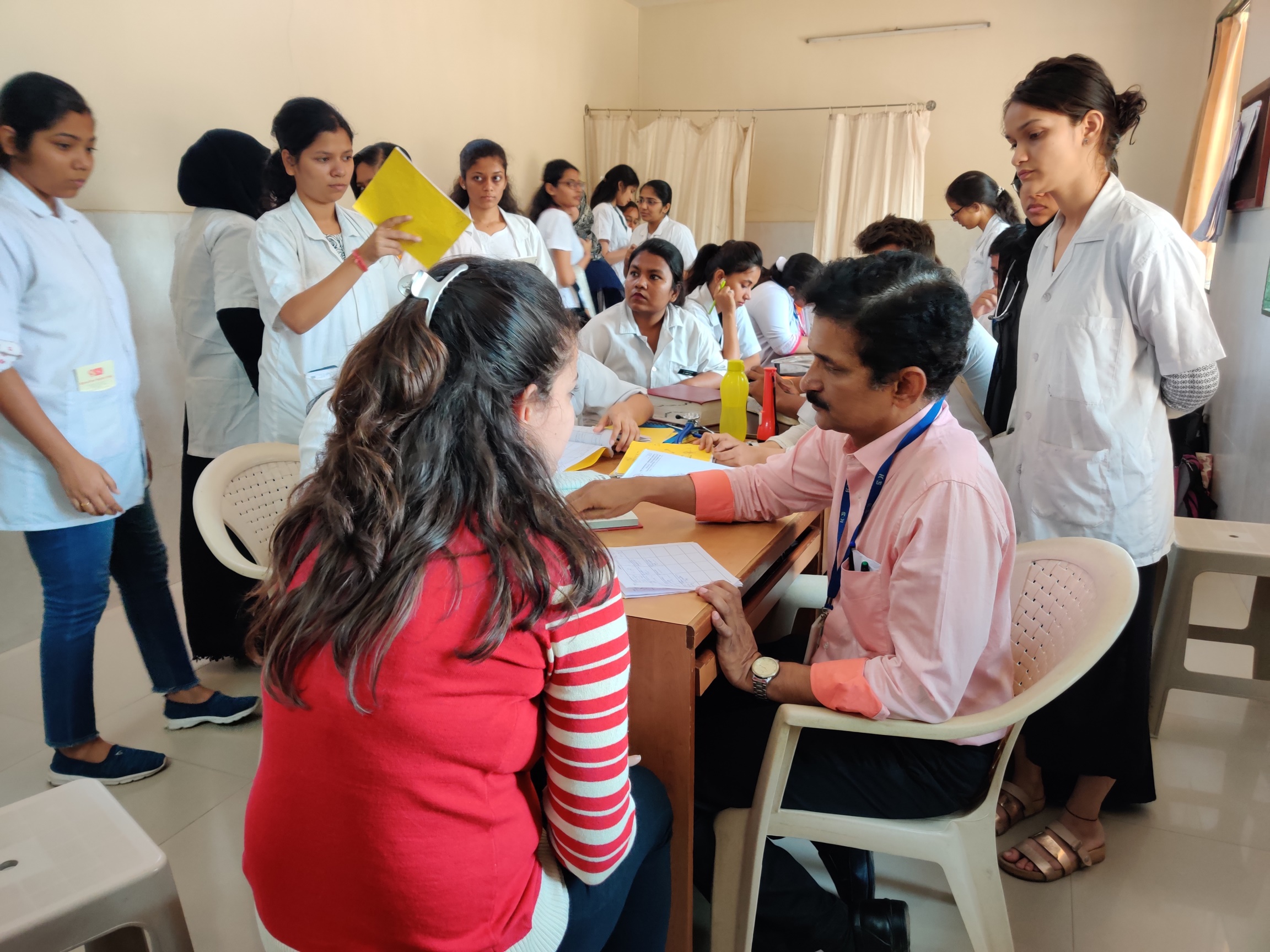 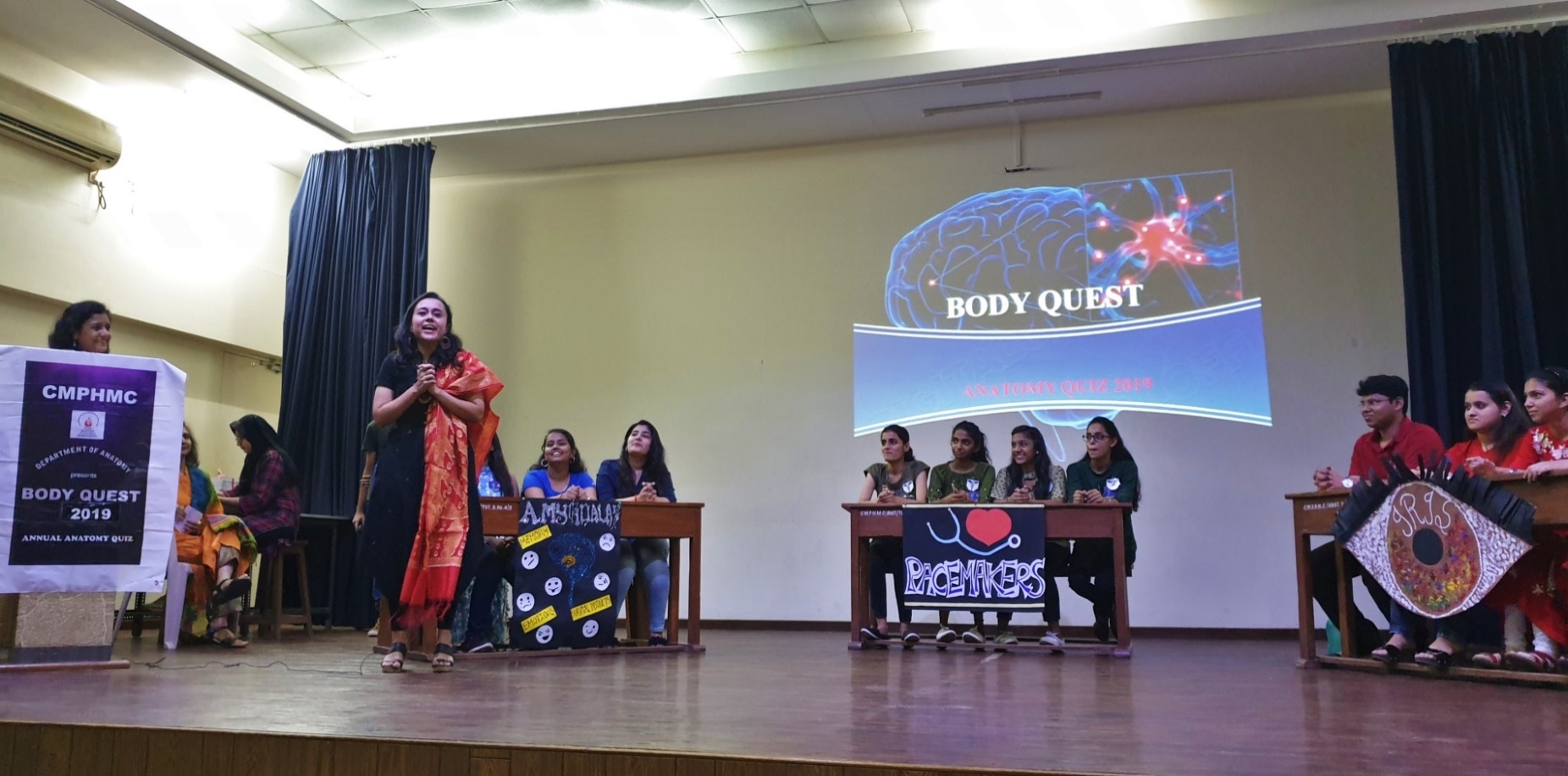 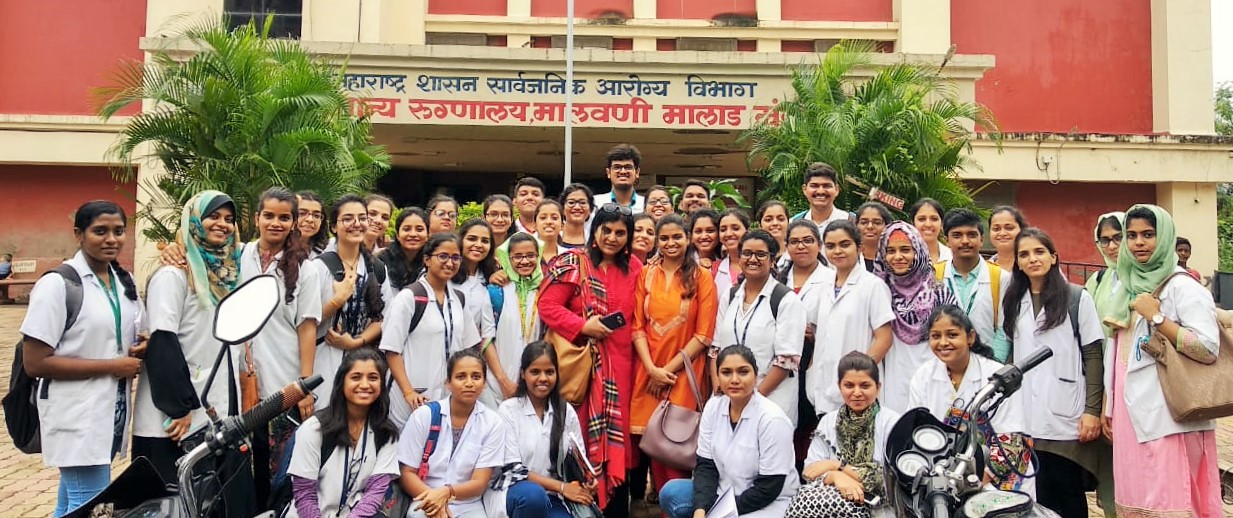 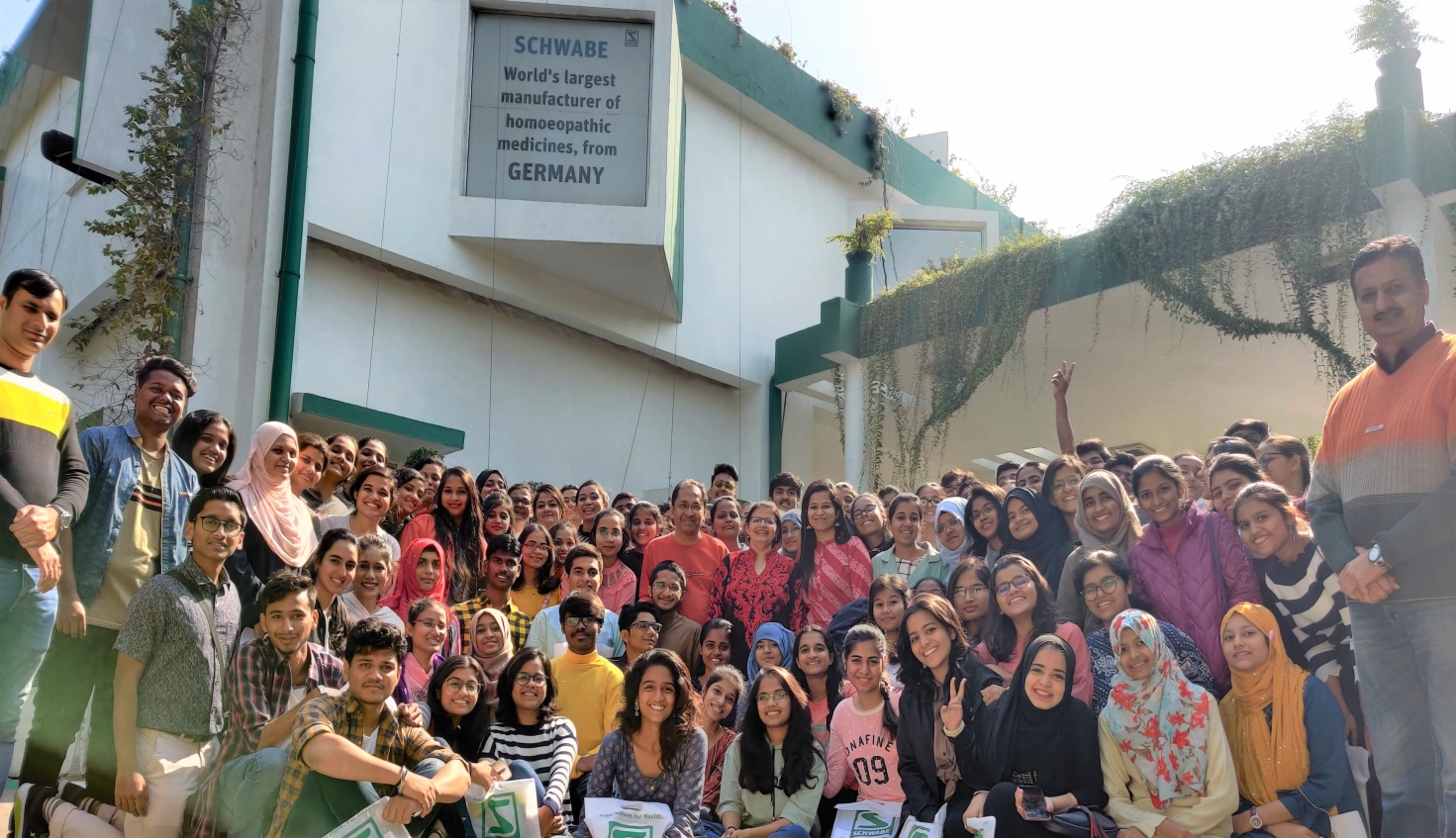 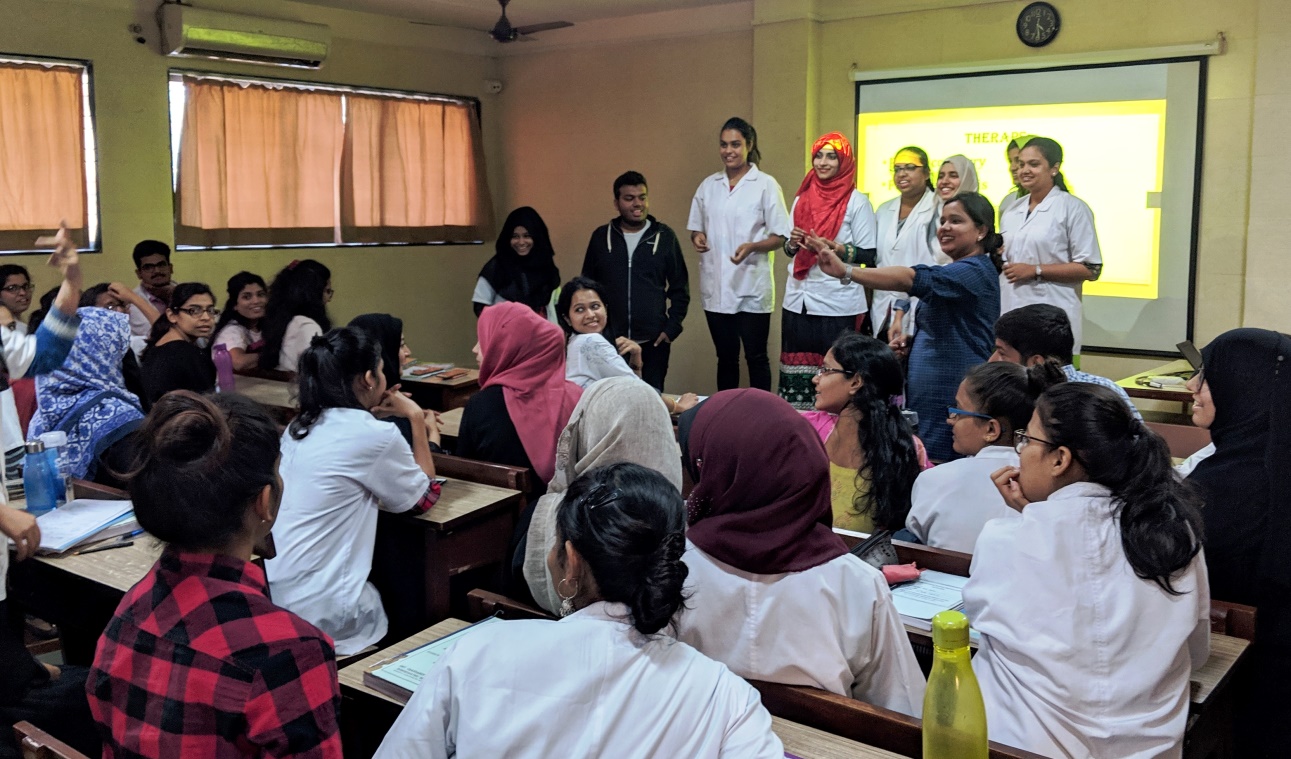 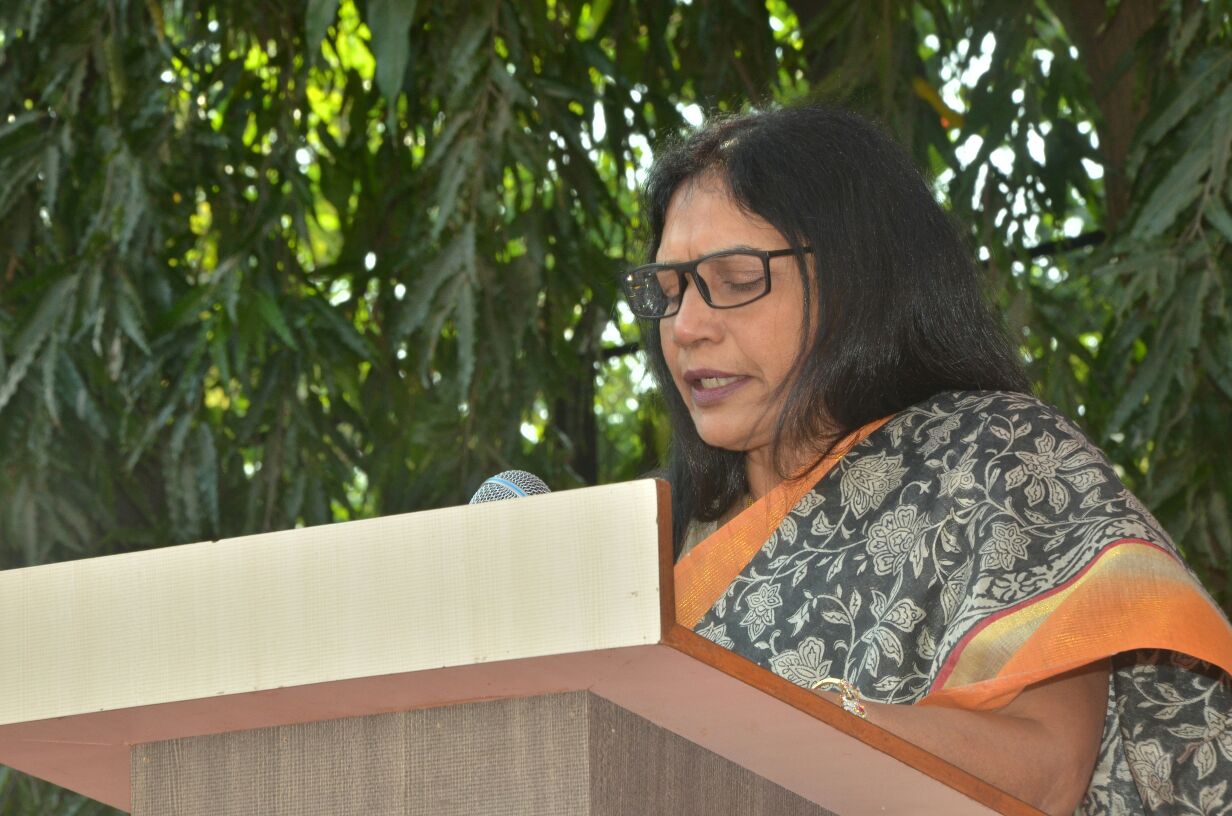 This is C.M.P.H.M.C.
Crusade
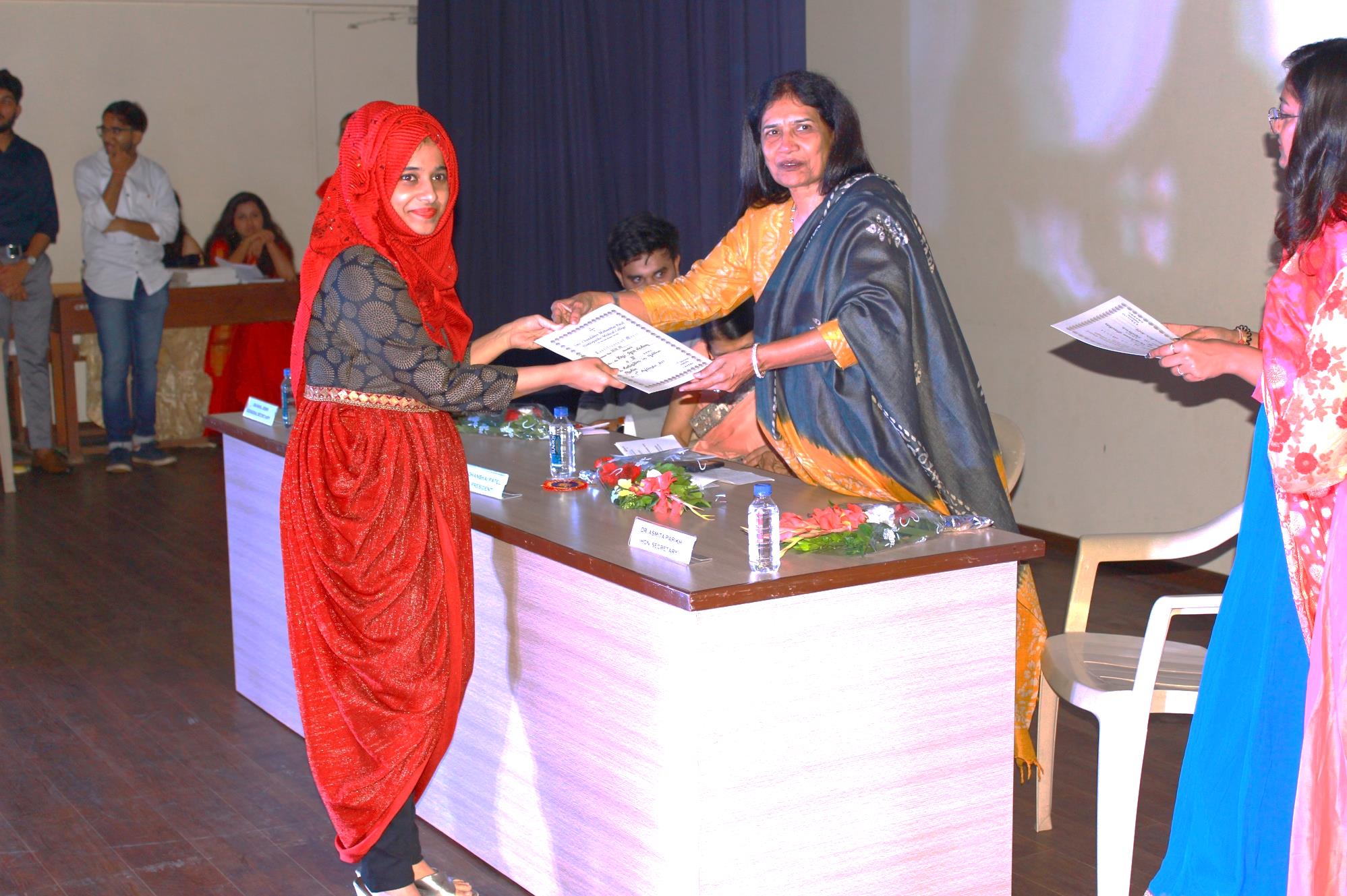 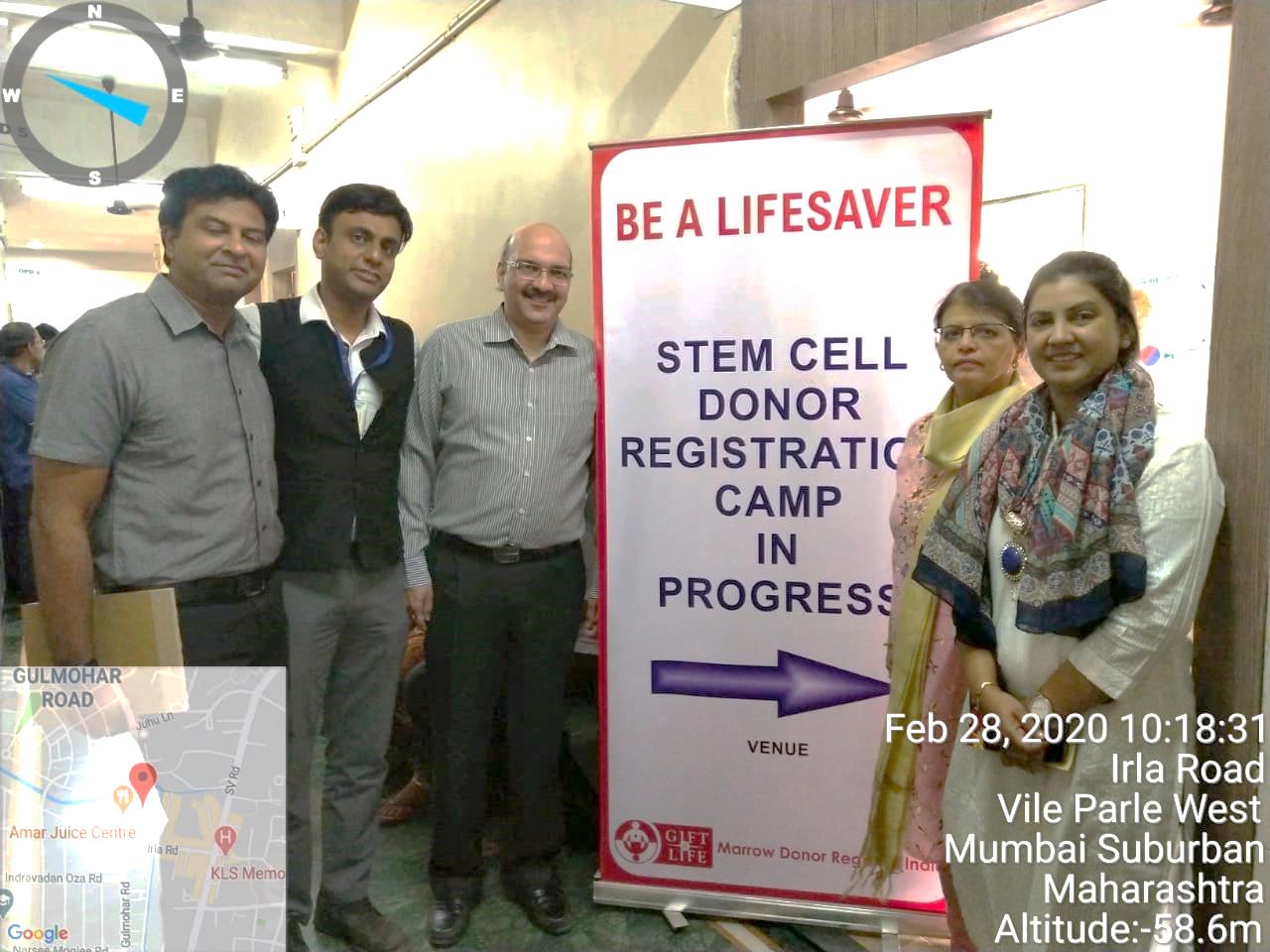 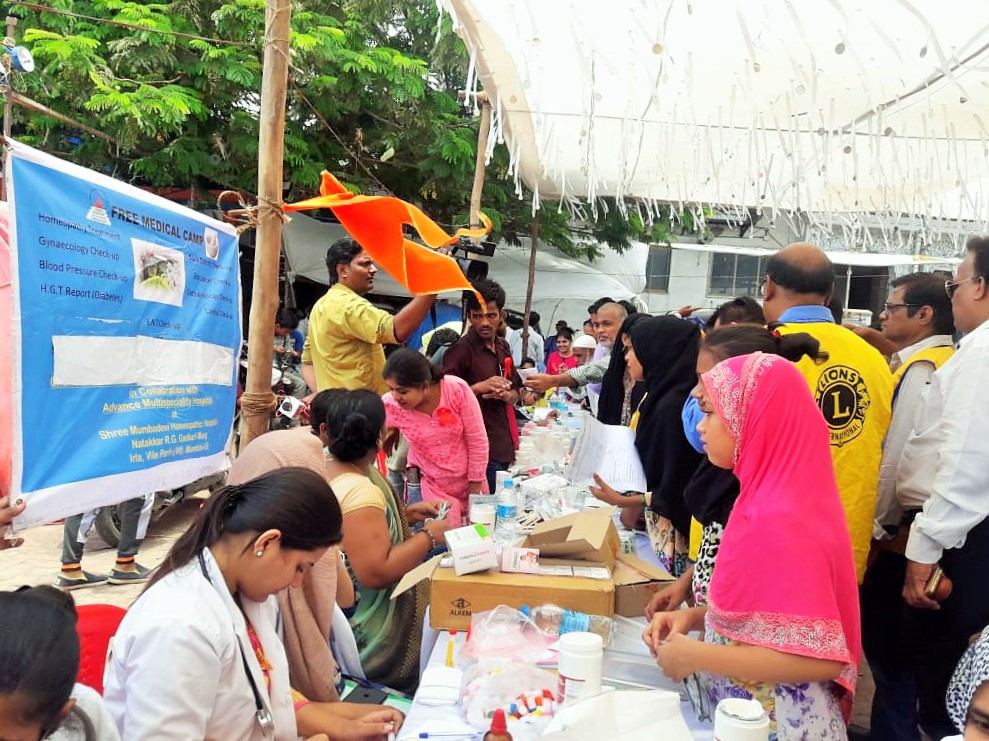 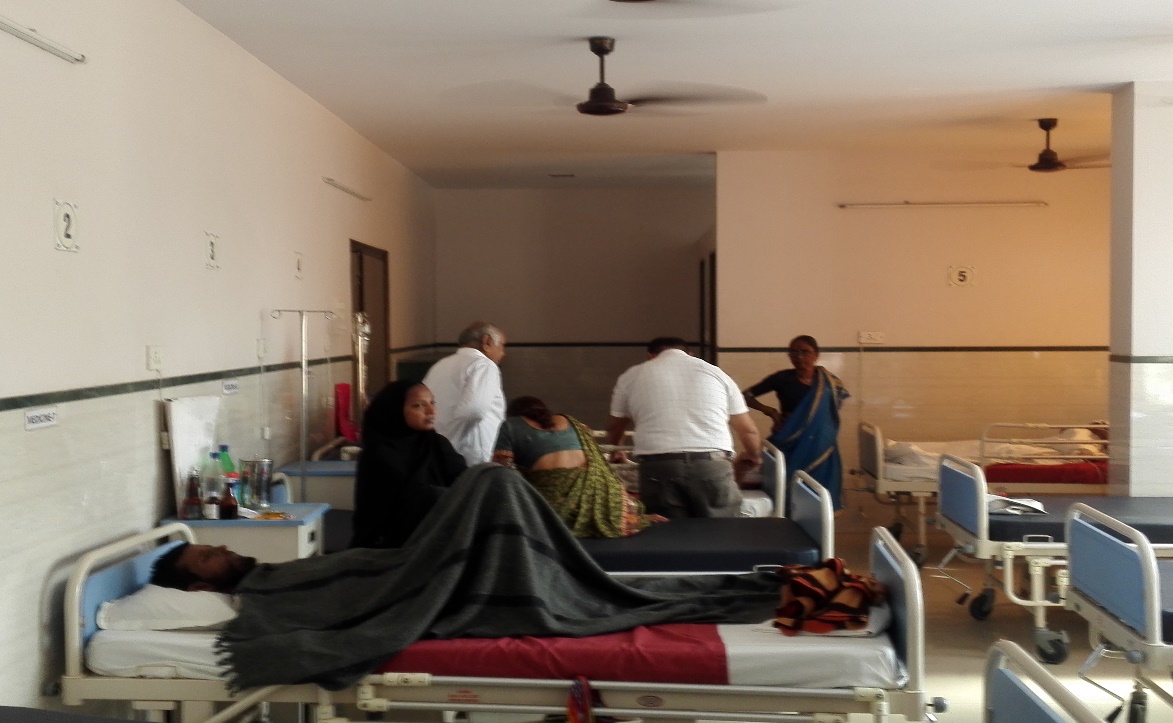 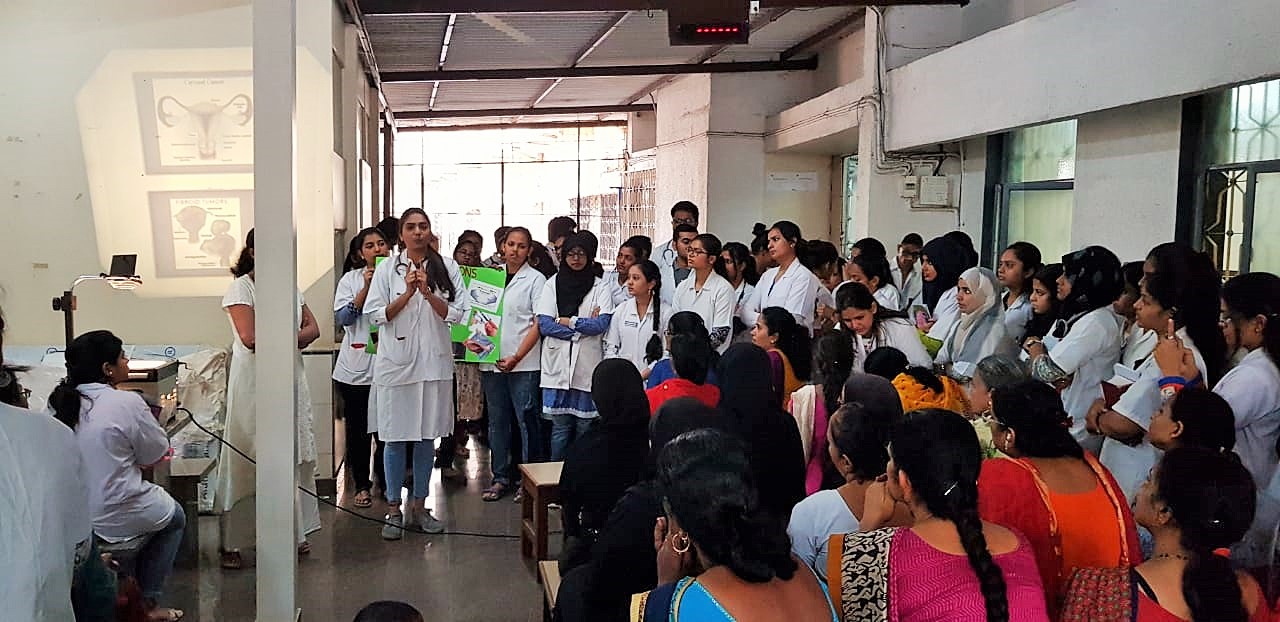 An all out war
 For global health
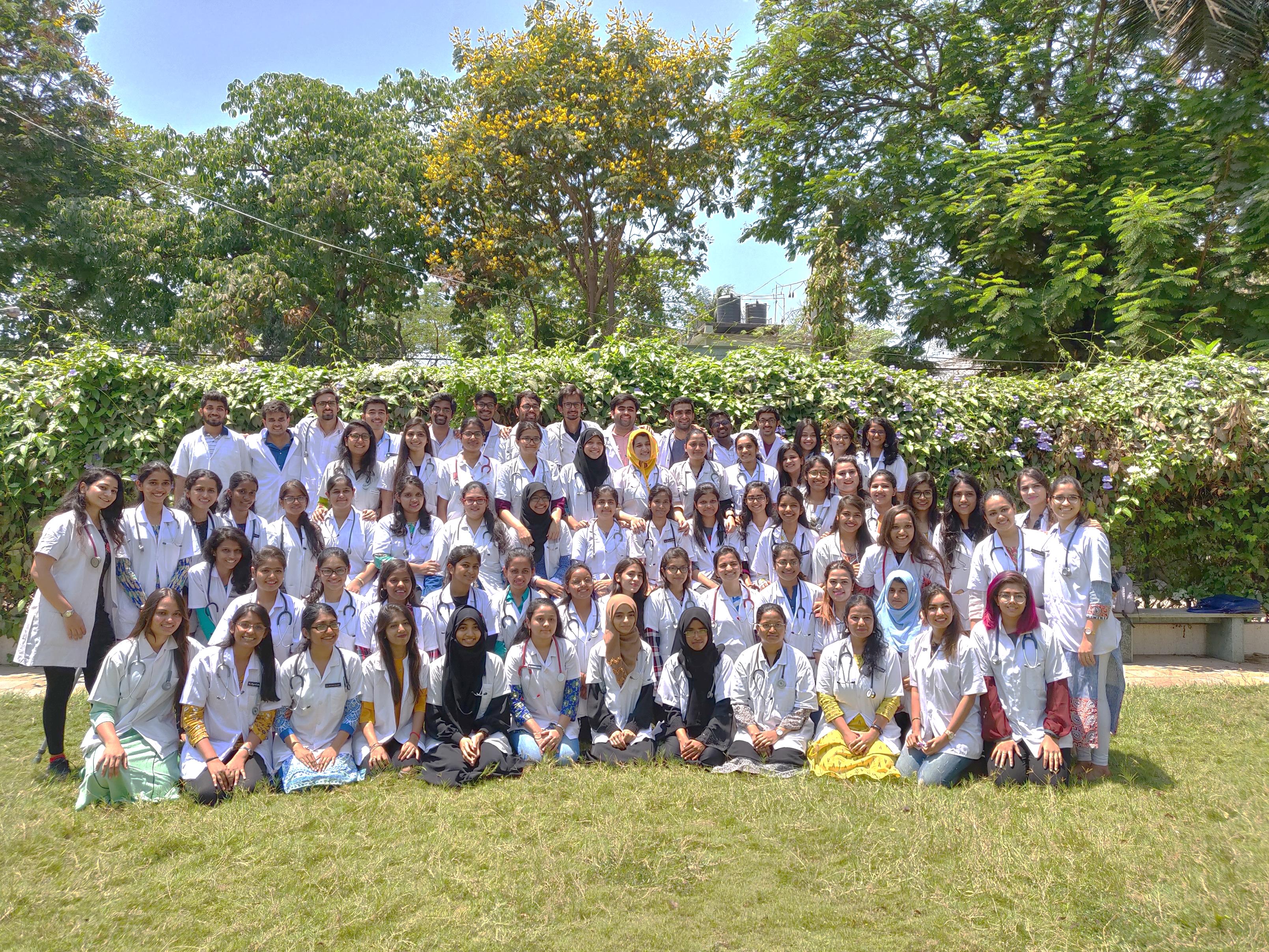 It is for us to make
  A sincere pledge
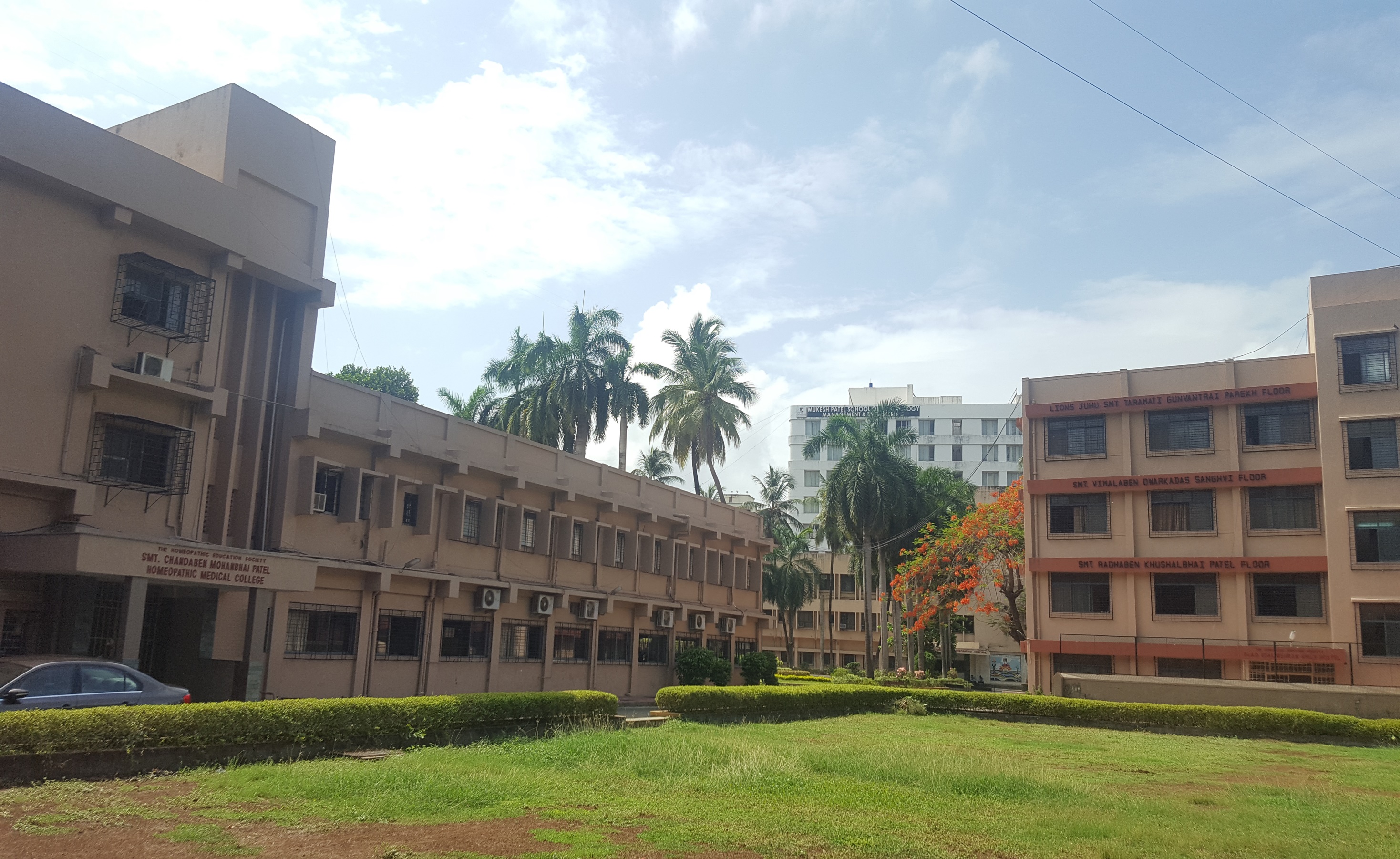 Just Get on board to
A new form of birth
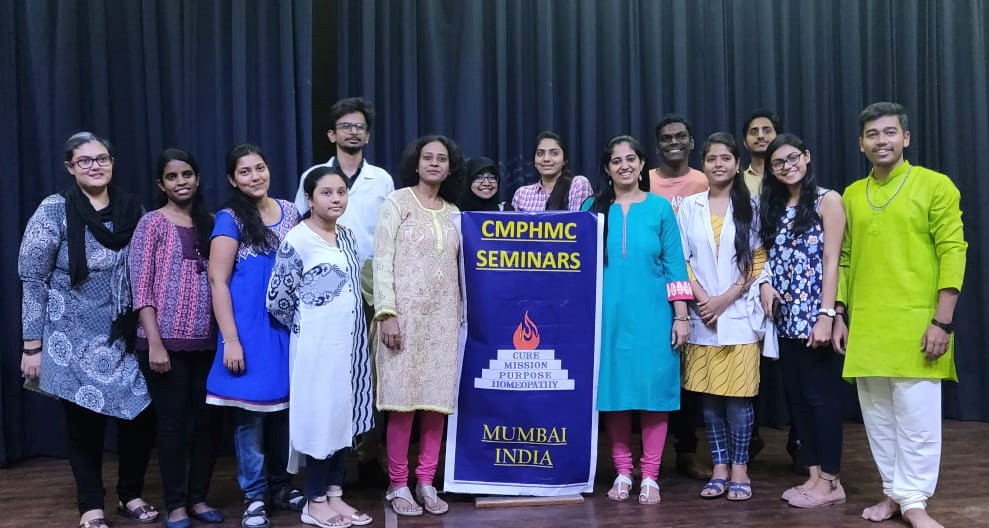 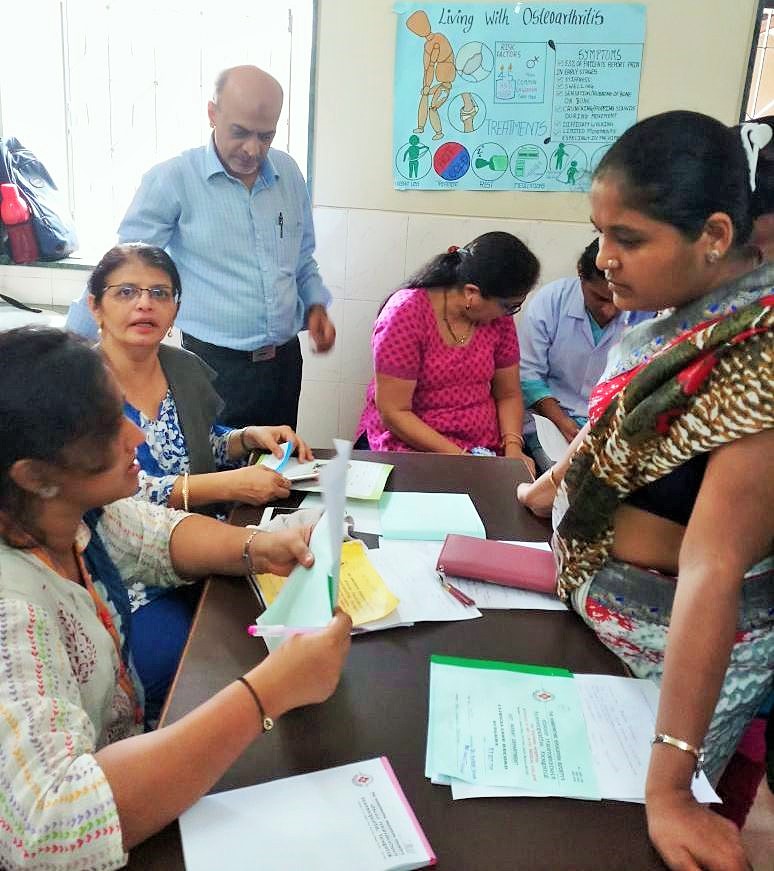 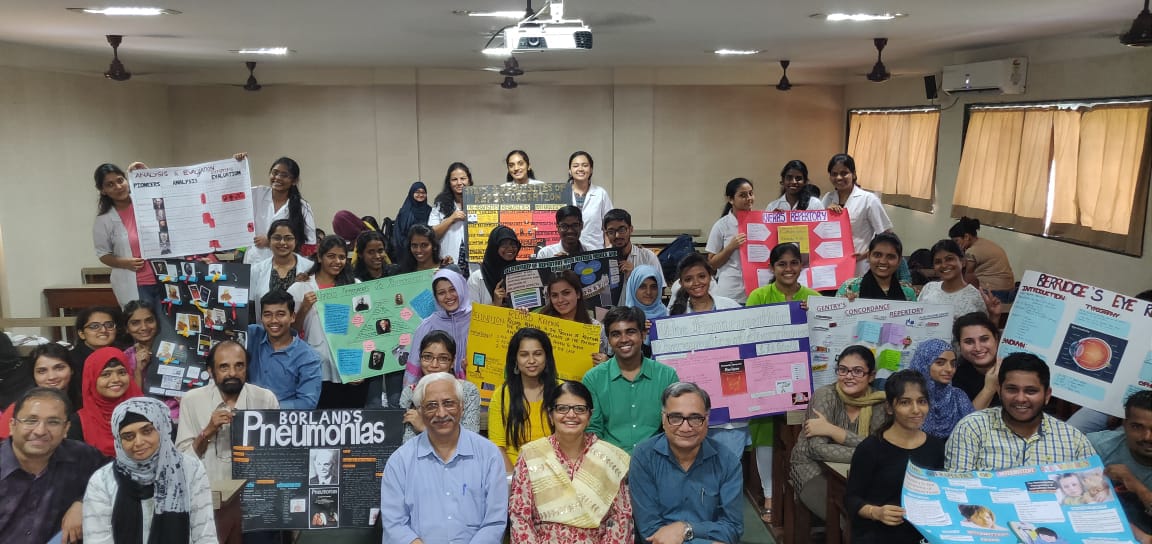 CMPHMC
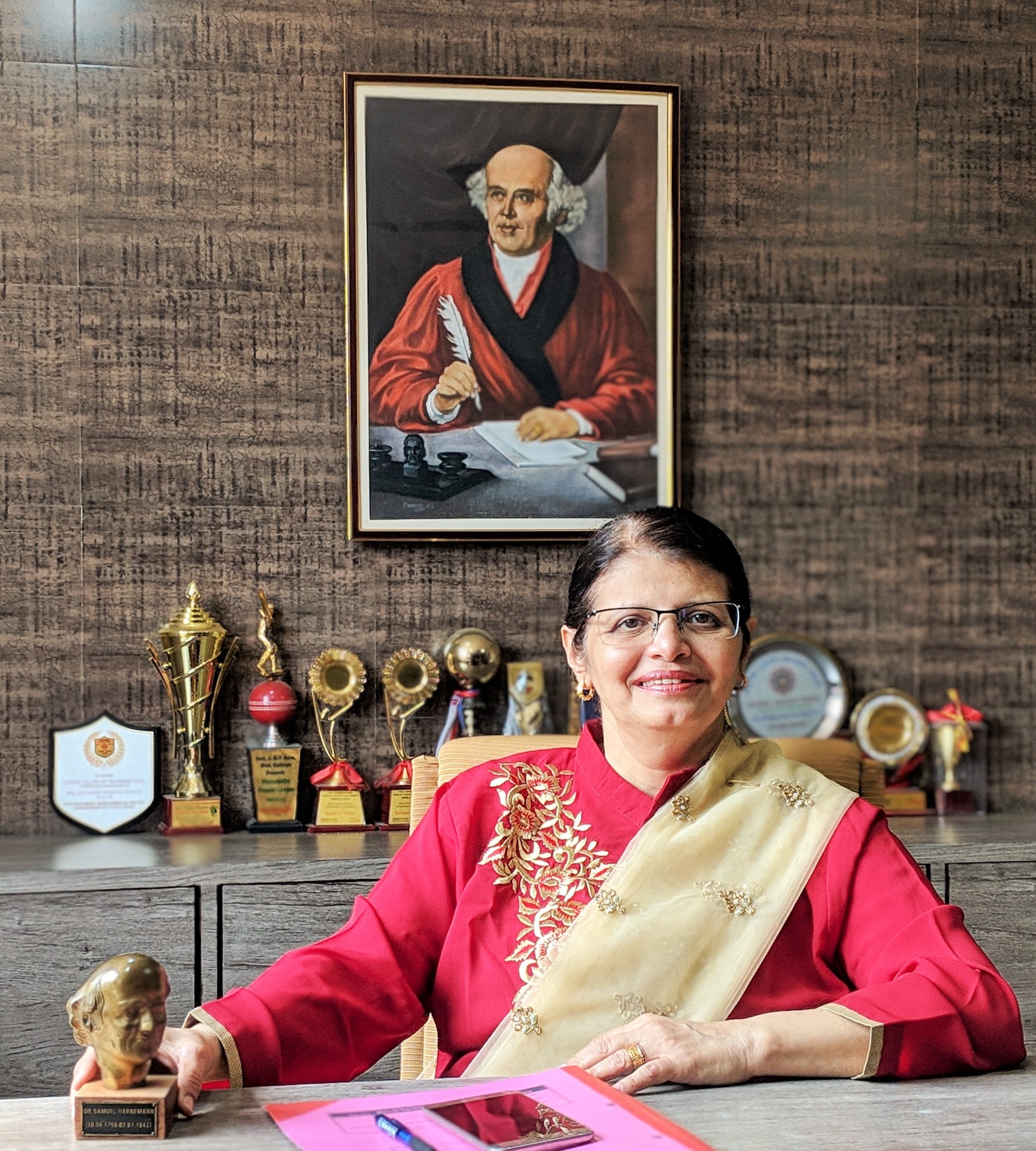 CRUSADERS
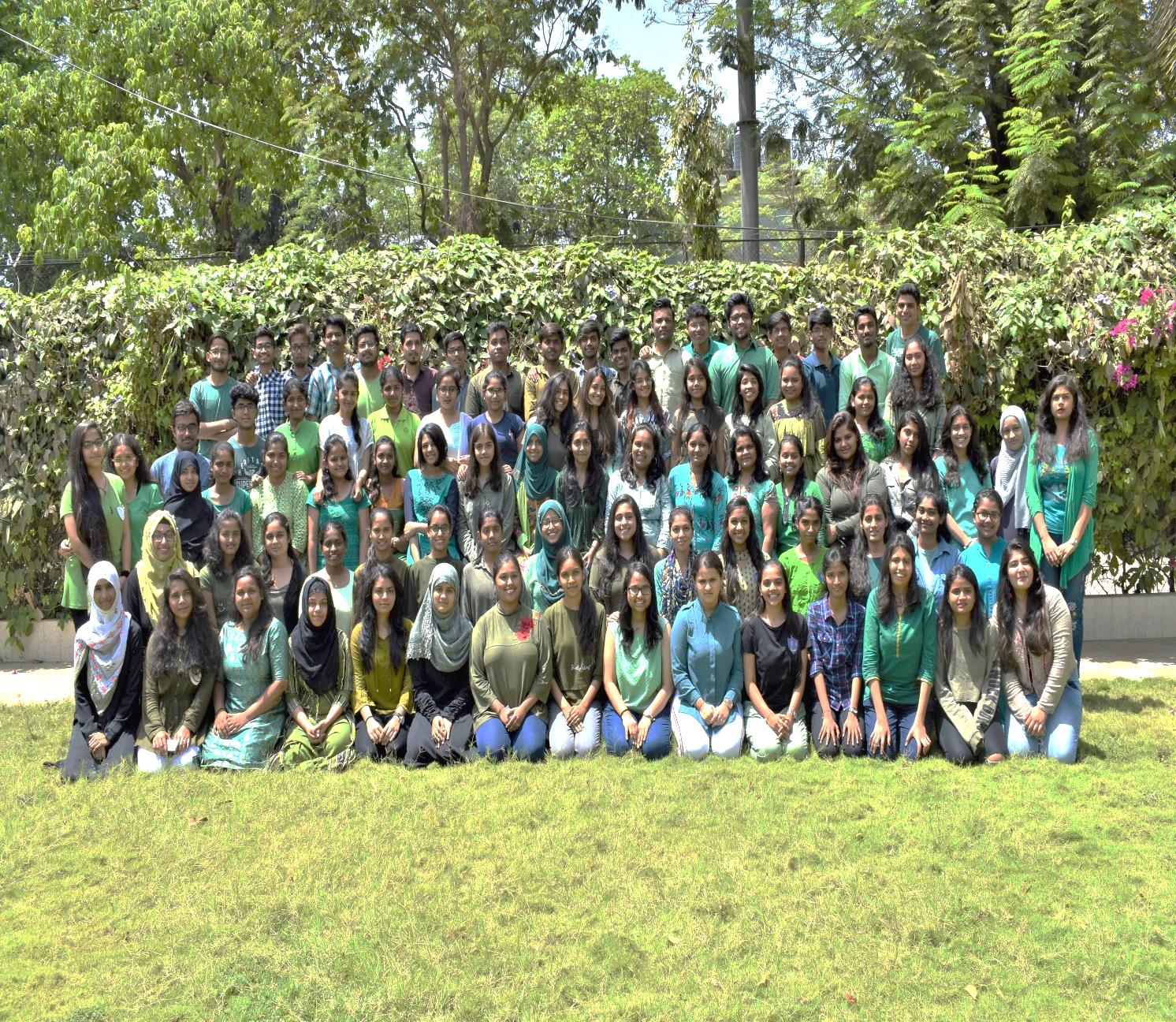 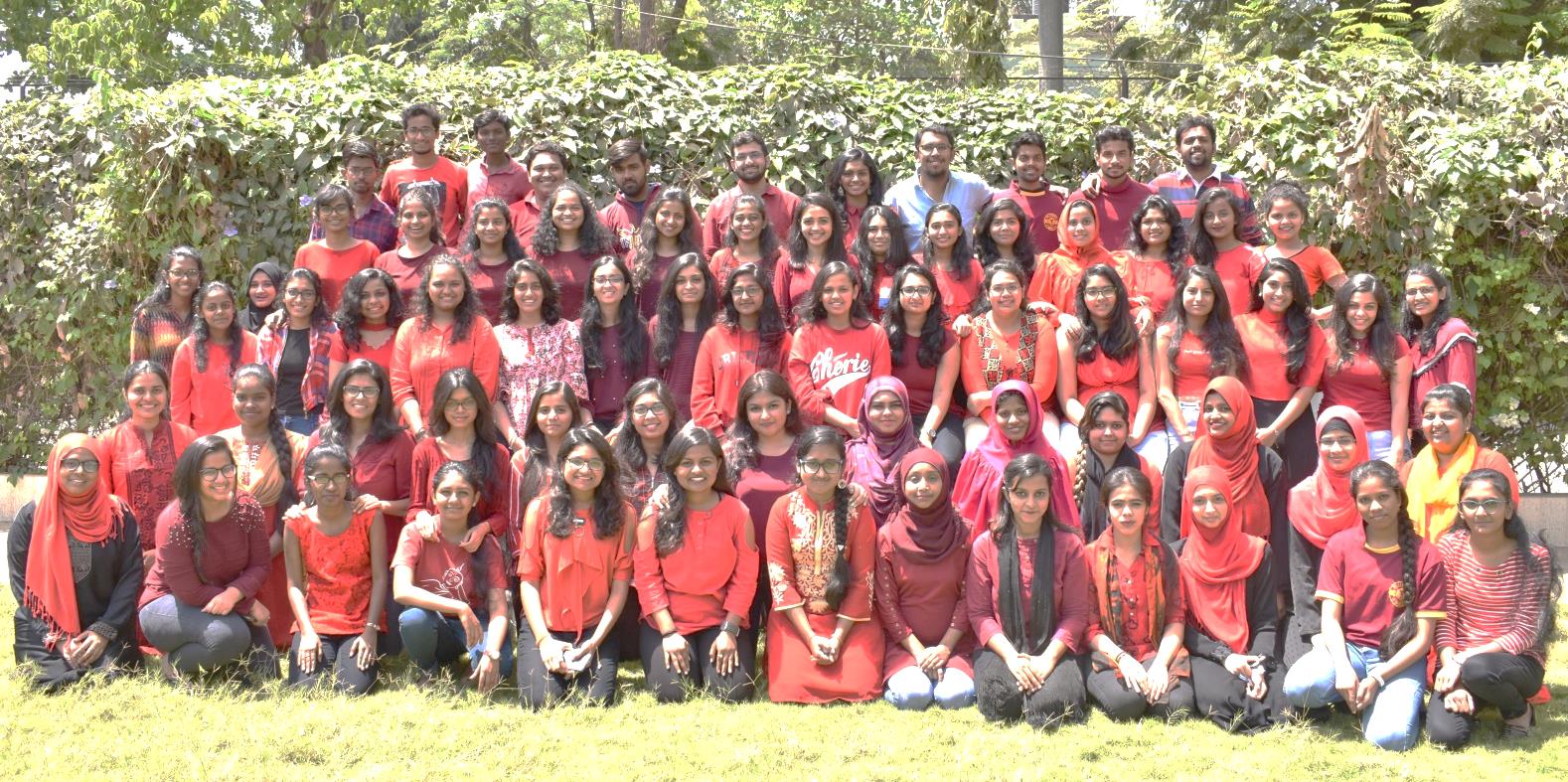 CMPHMC
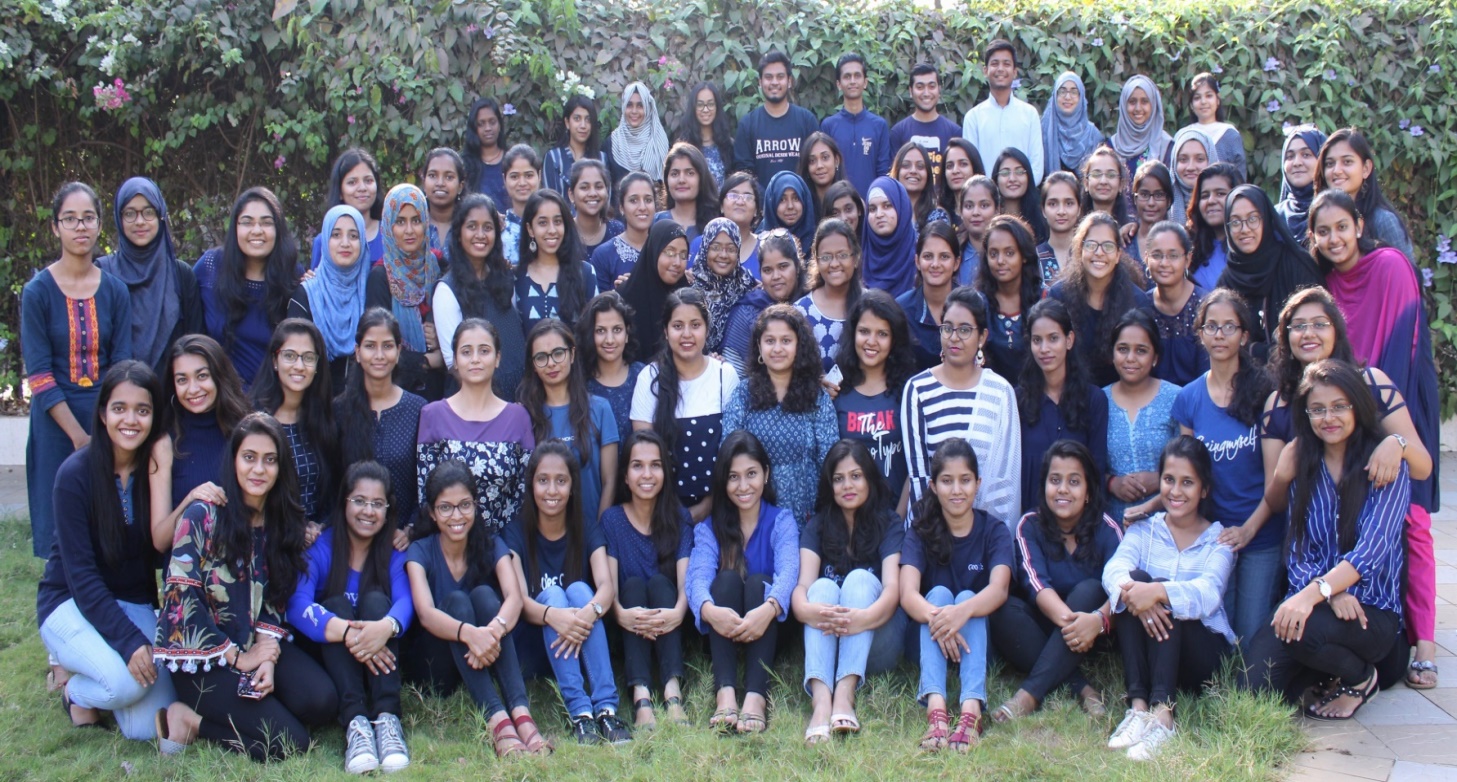 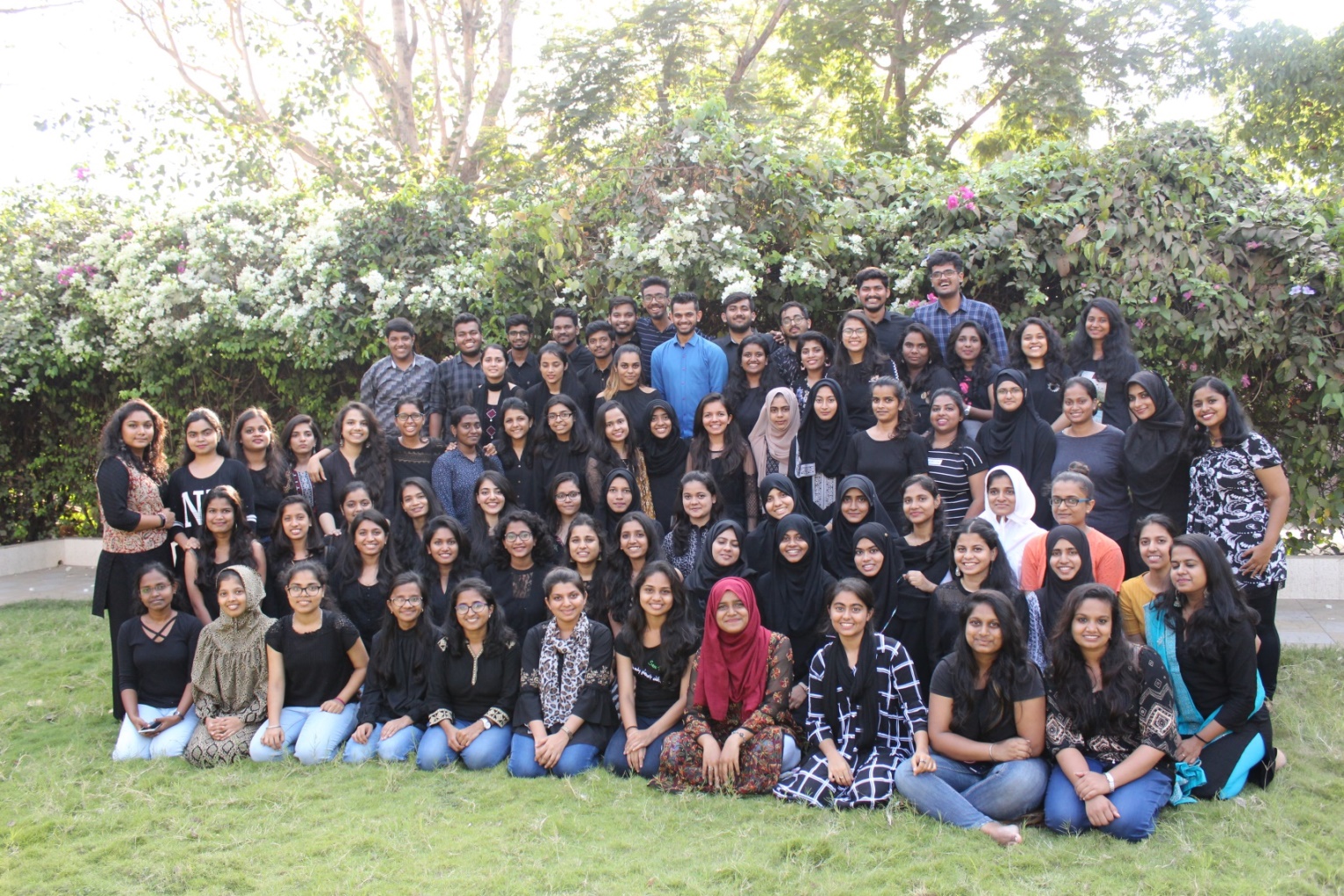 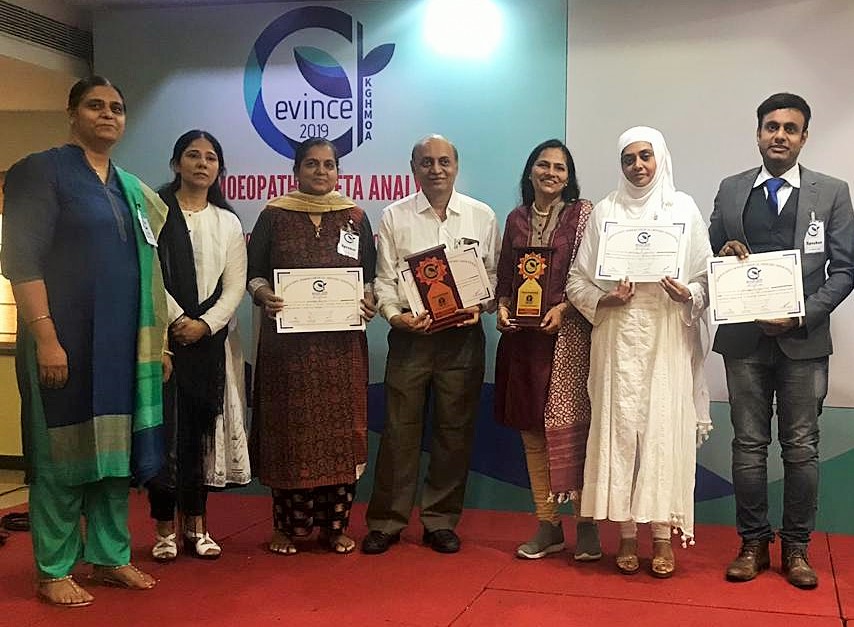 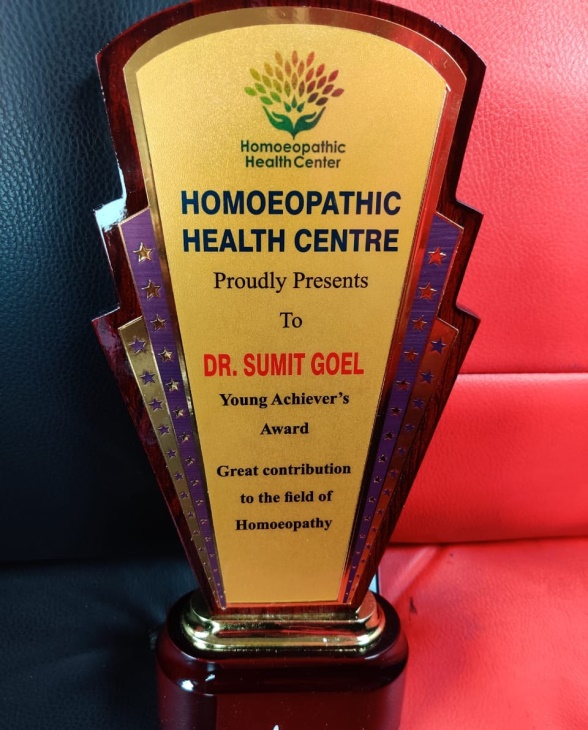 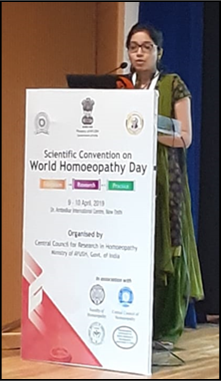 Homeopaths
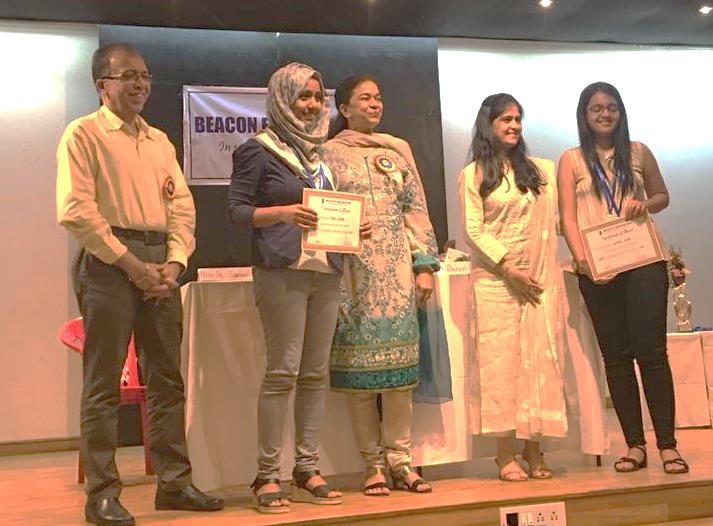 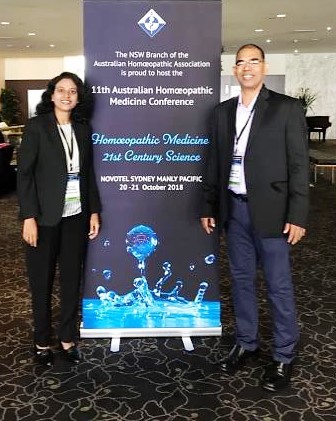 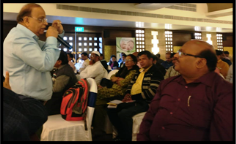 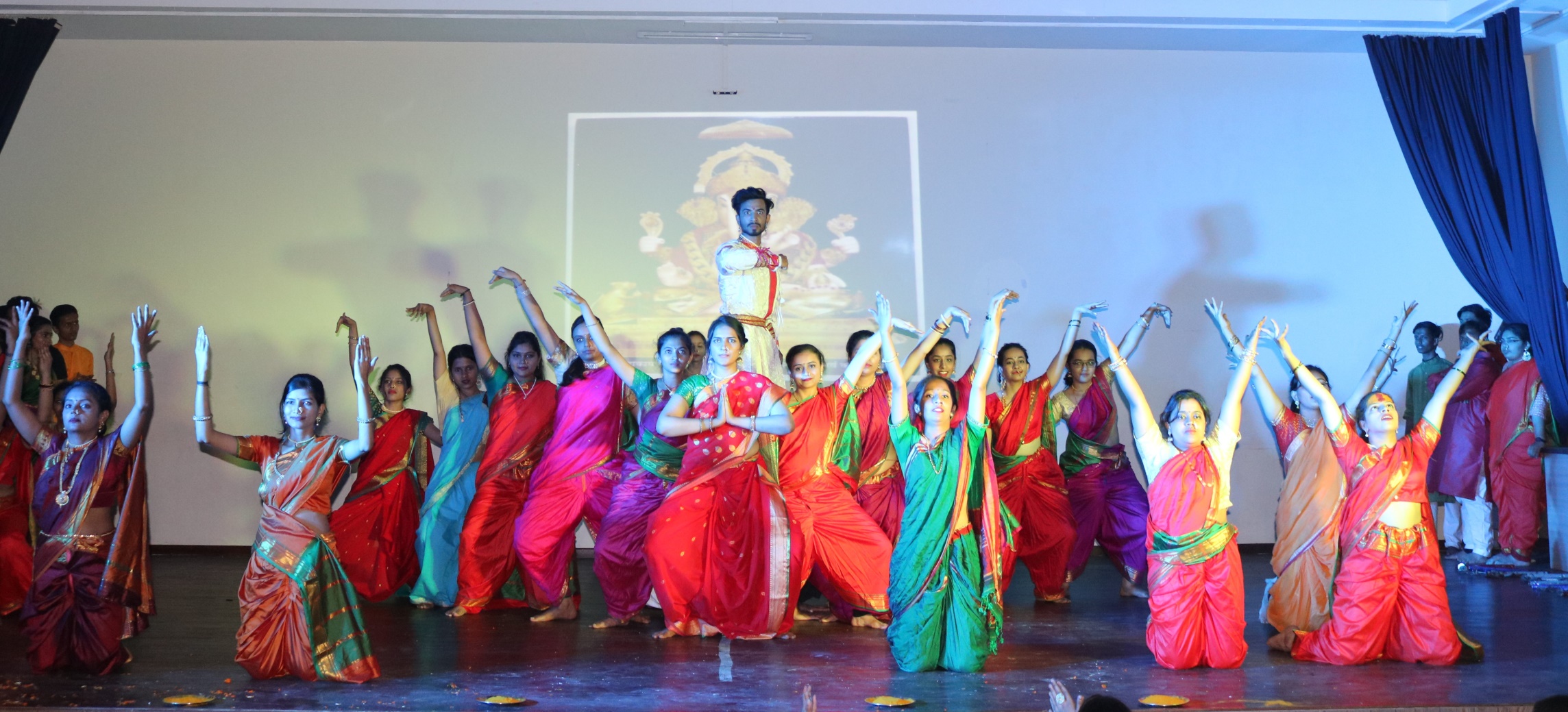 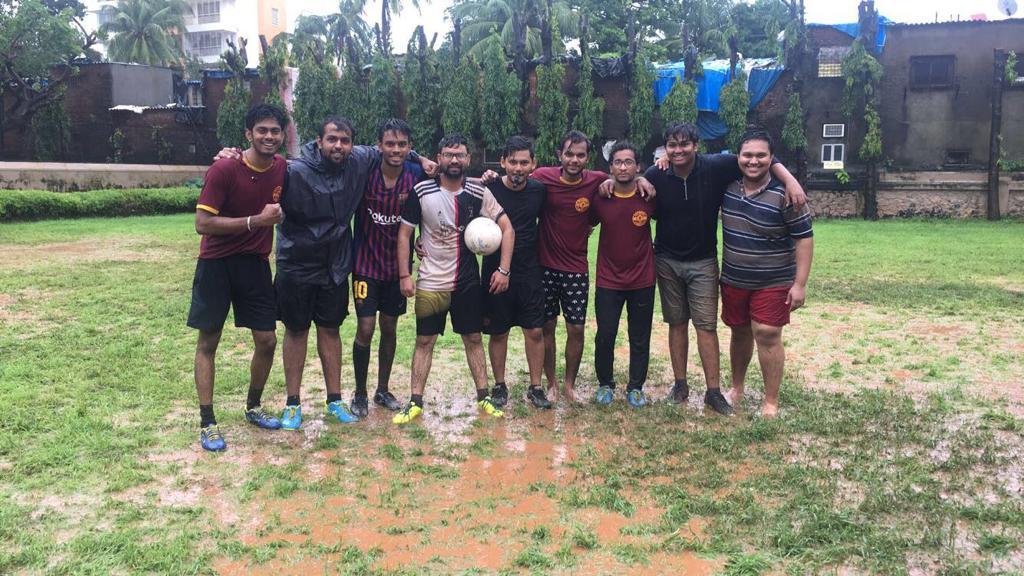 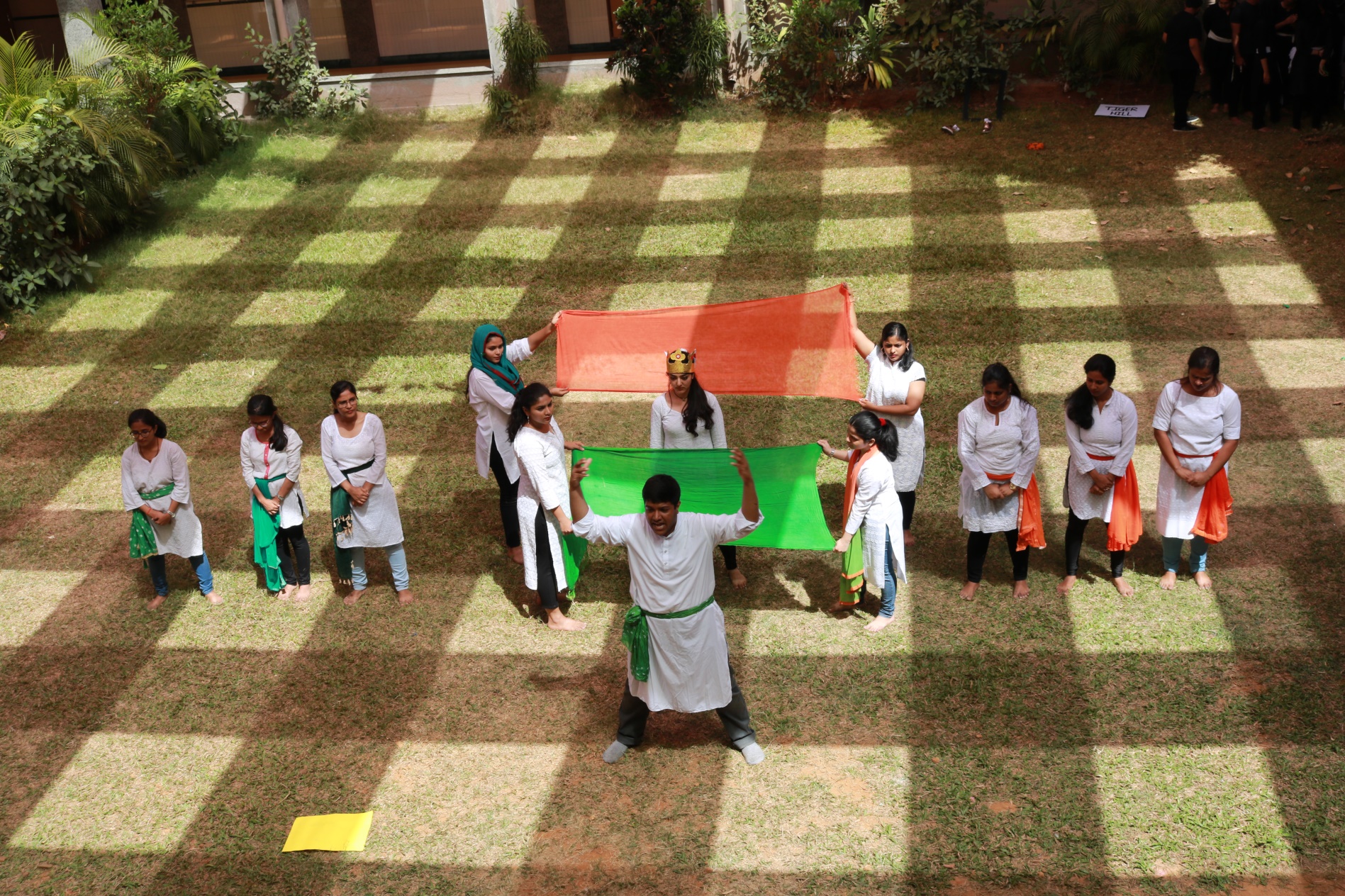 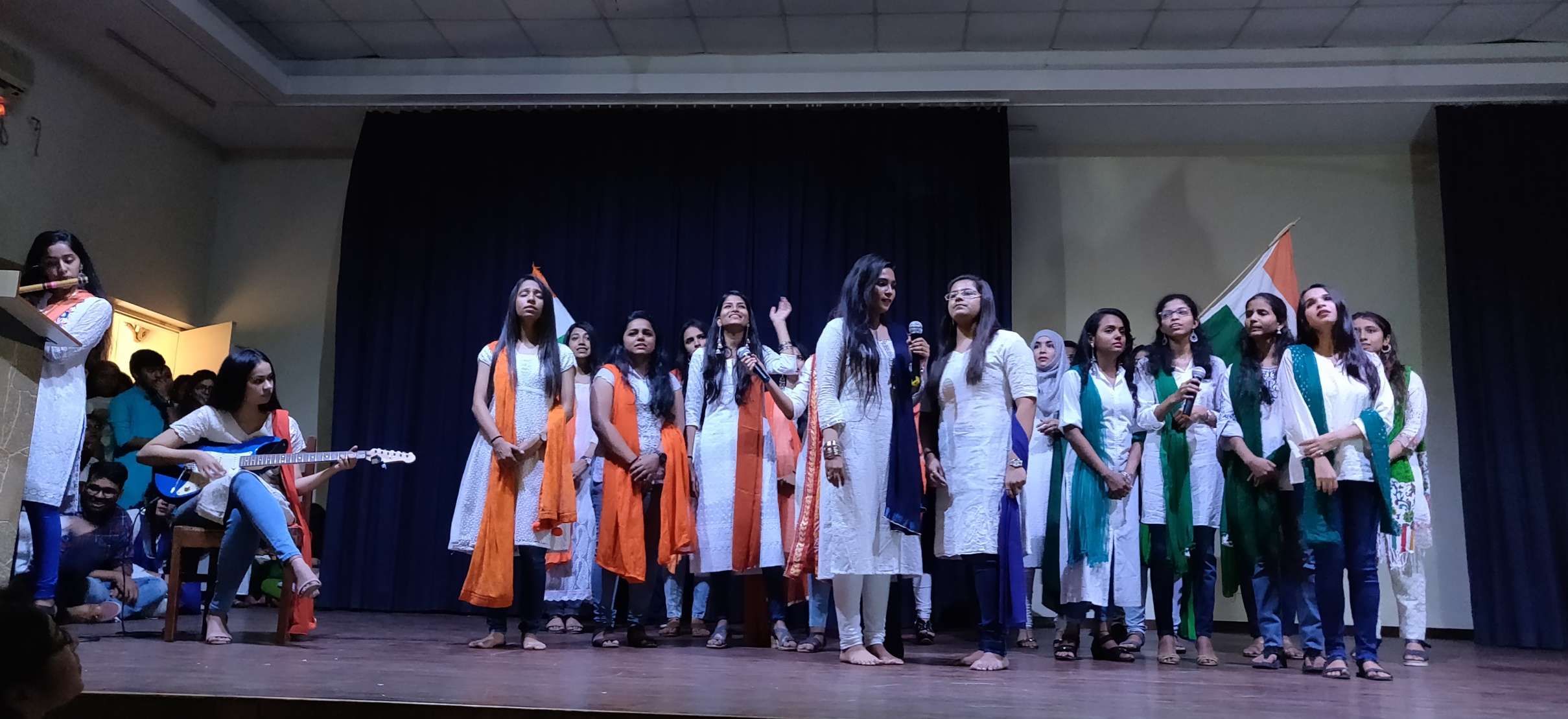 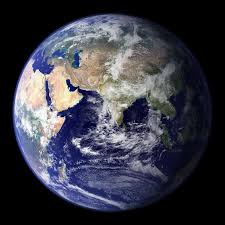 Our Growth,
The nation and the whole world
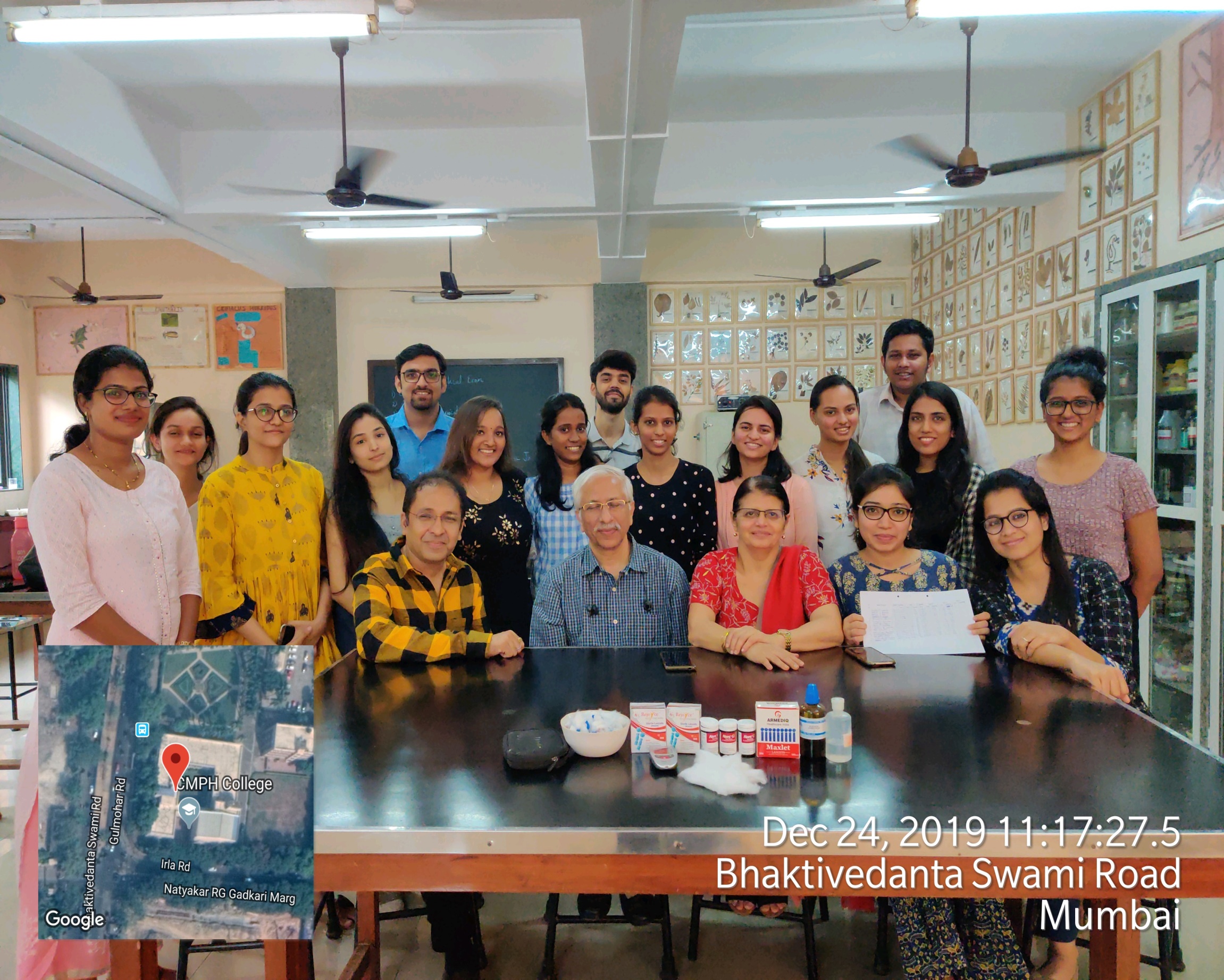 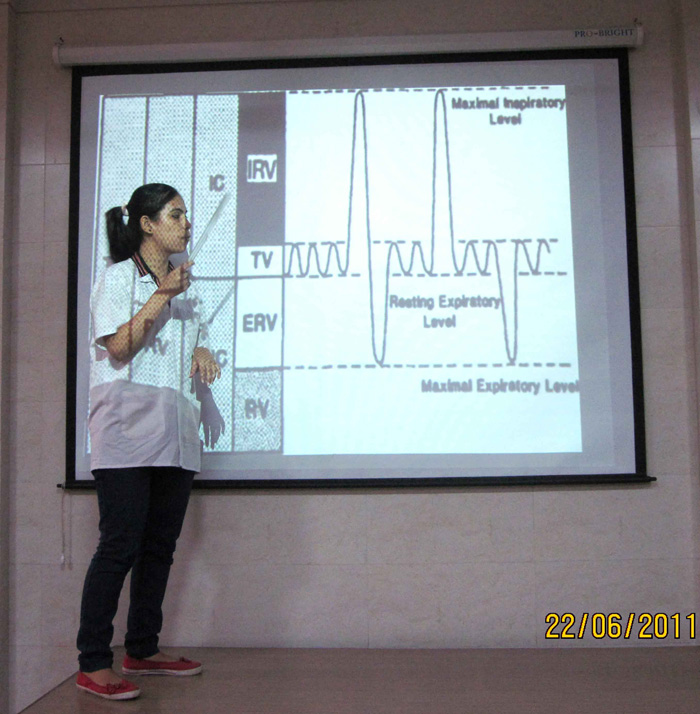 Research and honor 
of the healing faith
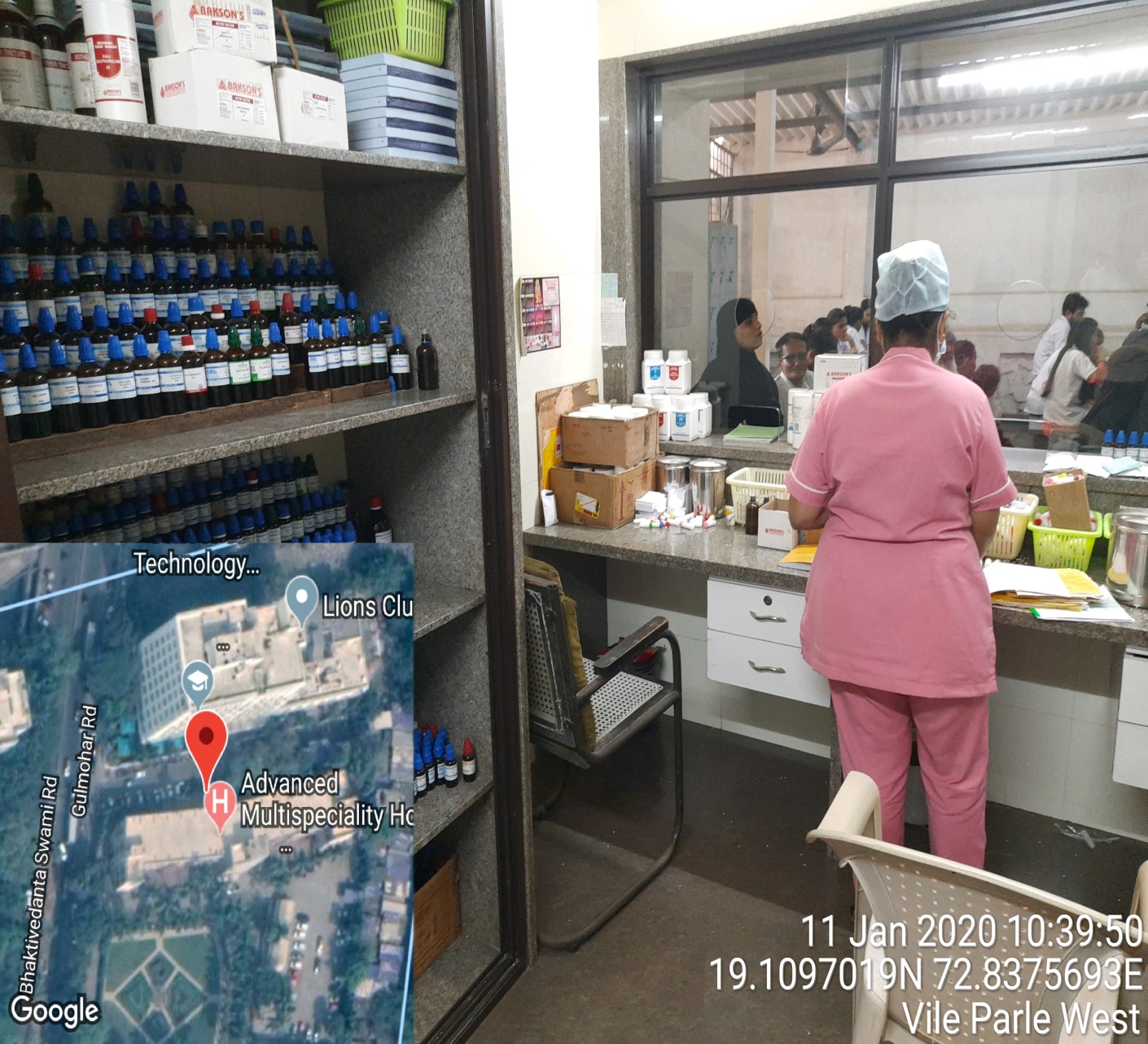 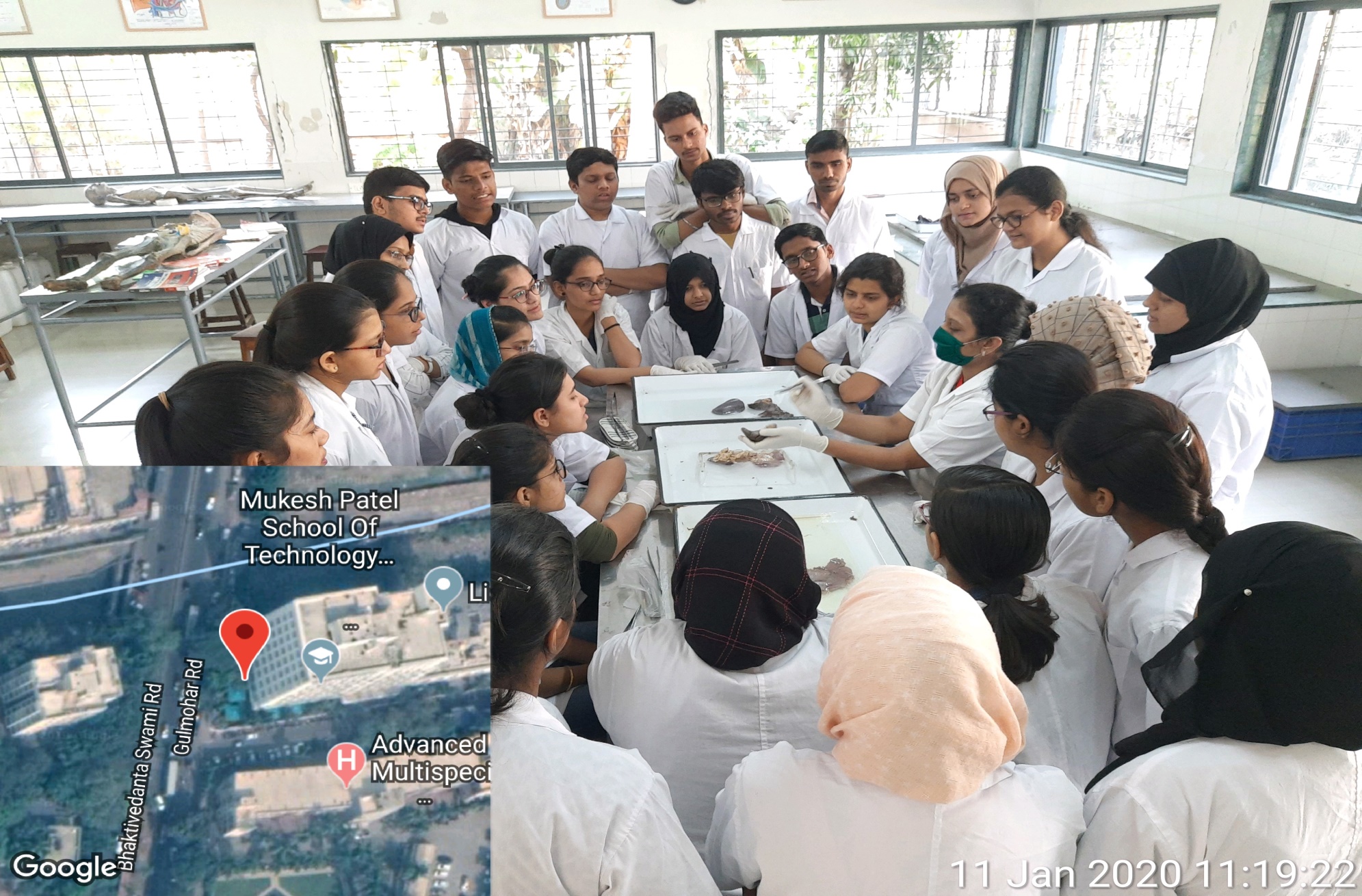 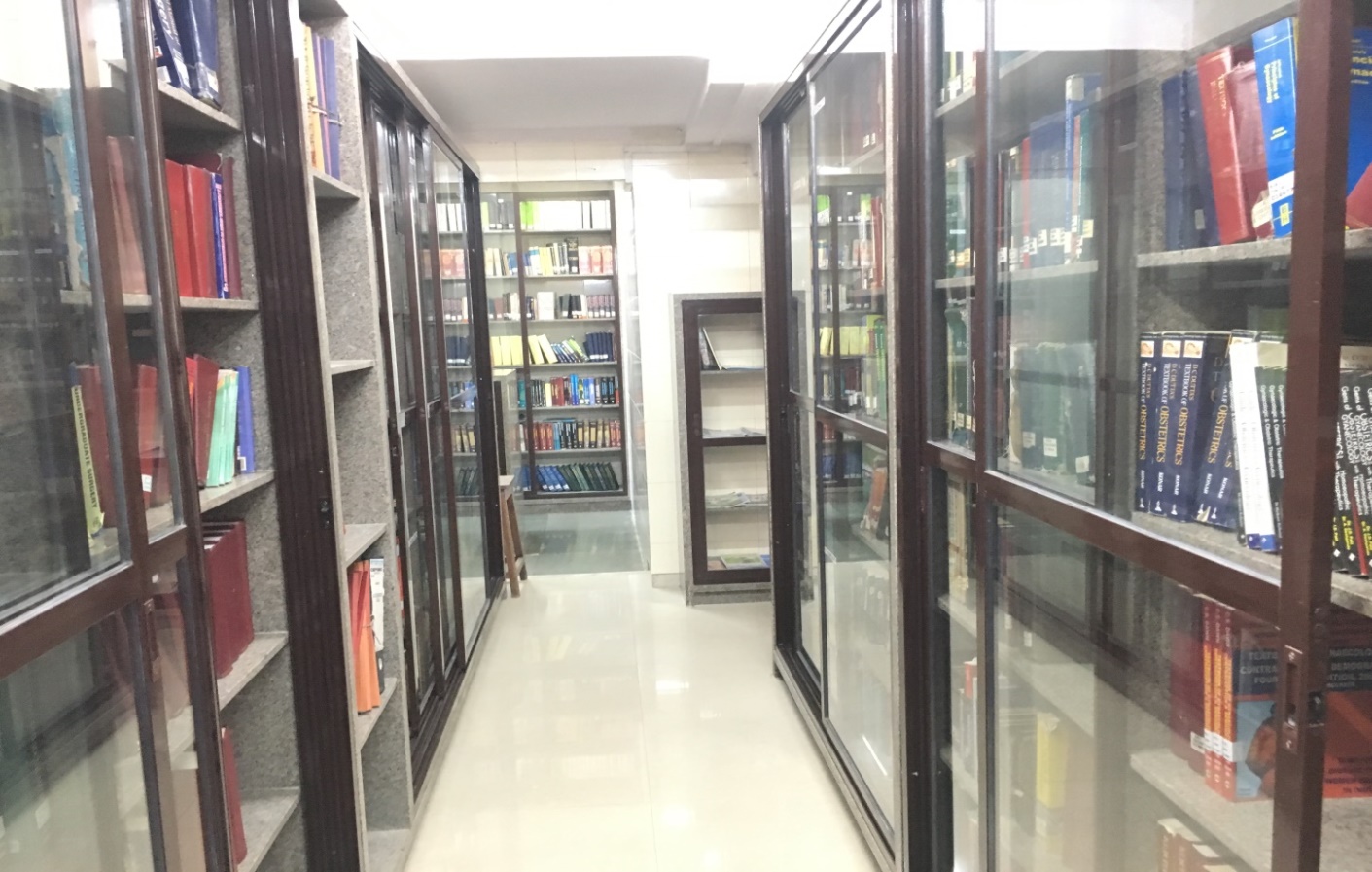 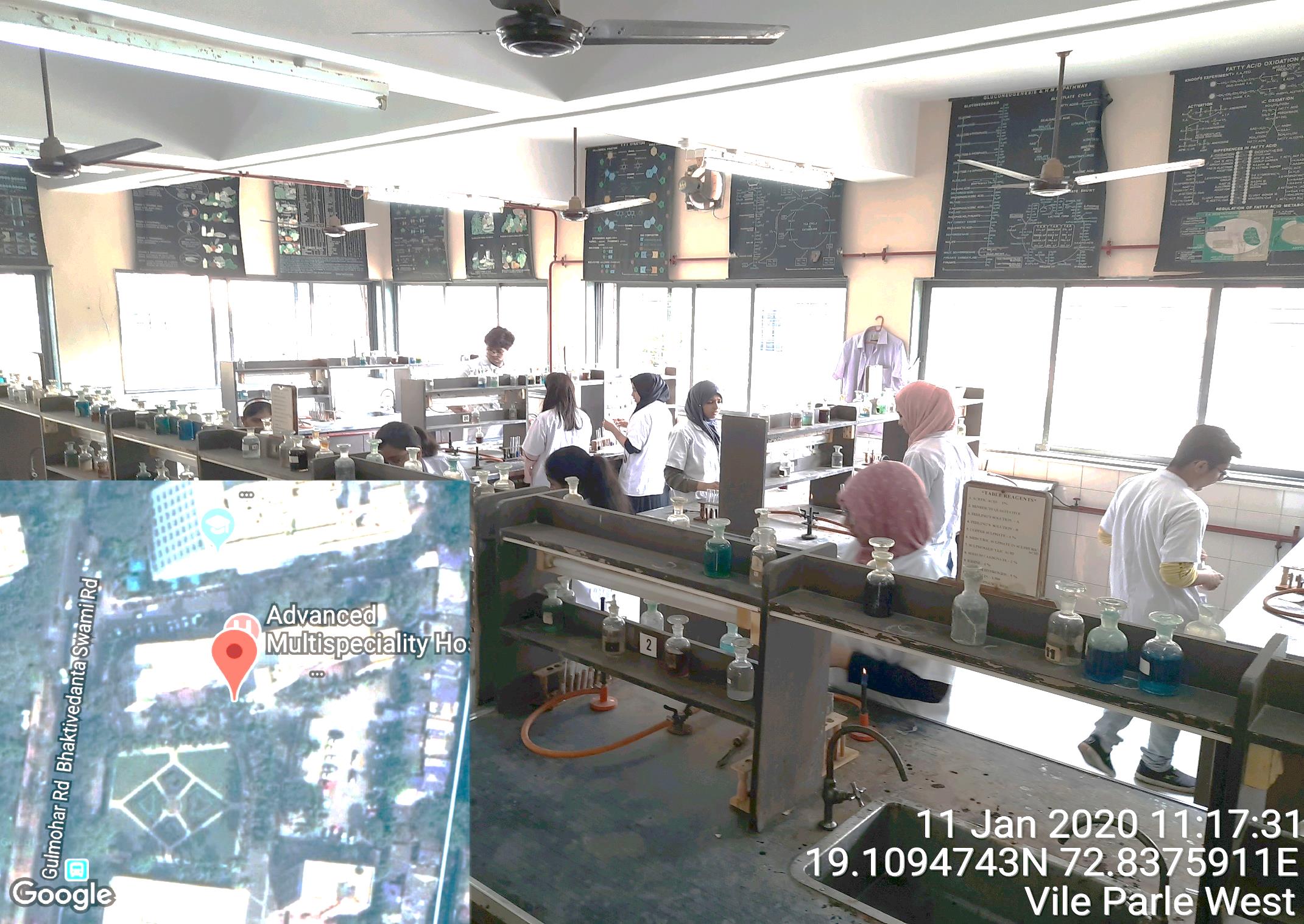 It is the main focus of C.M.P
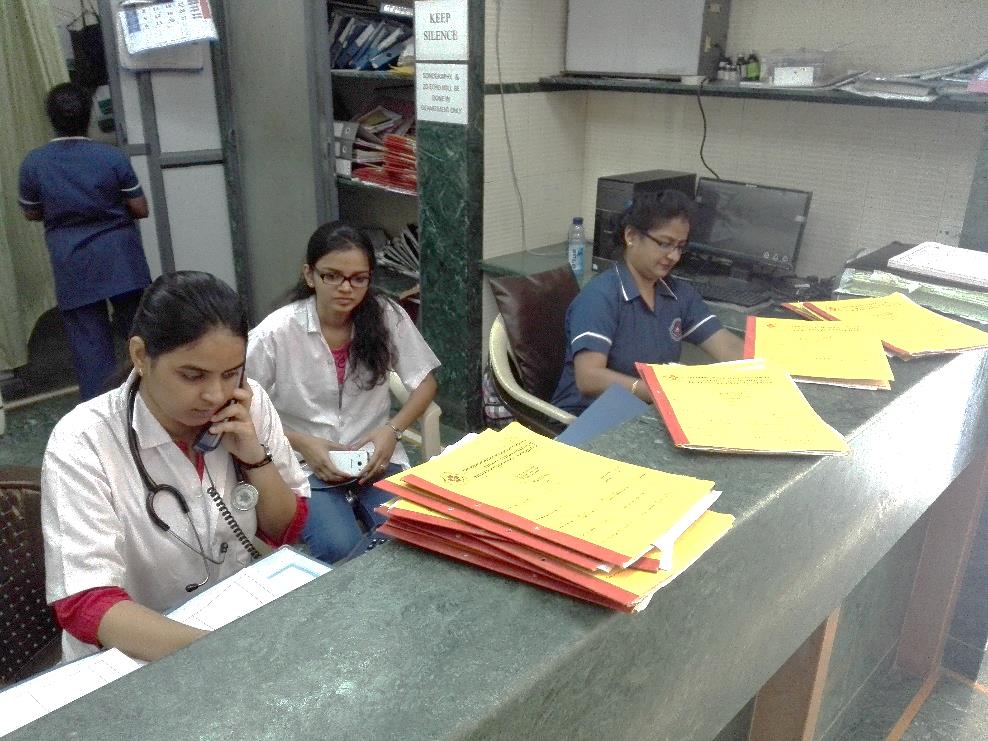 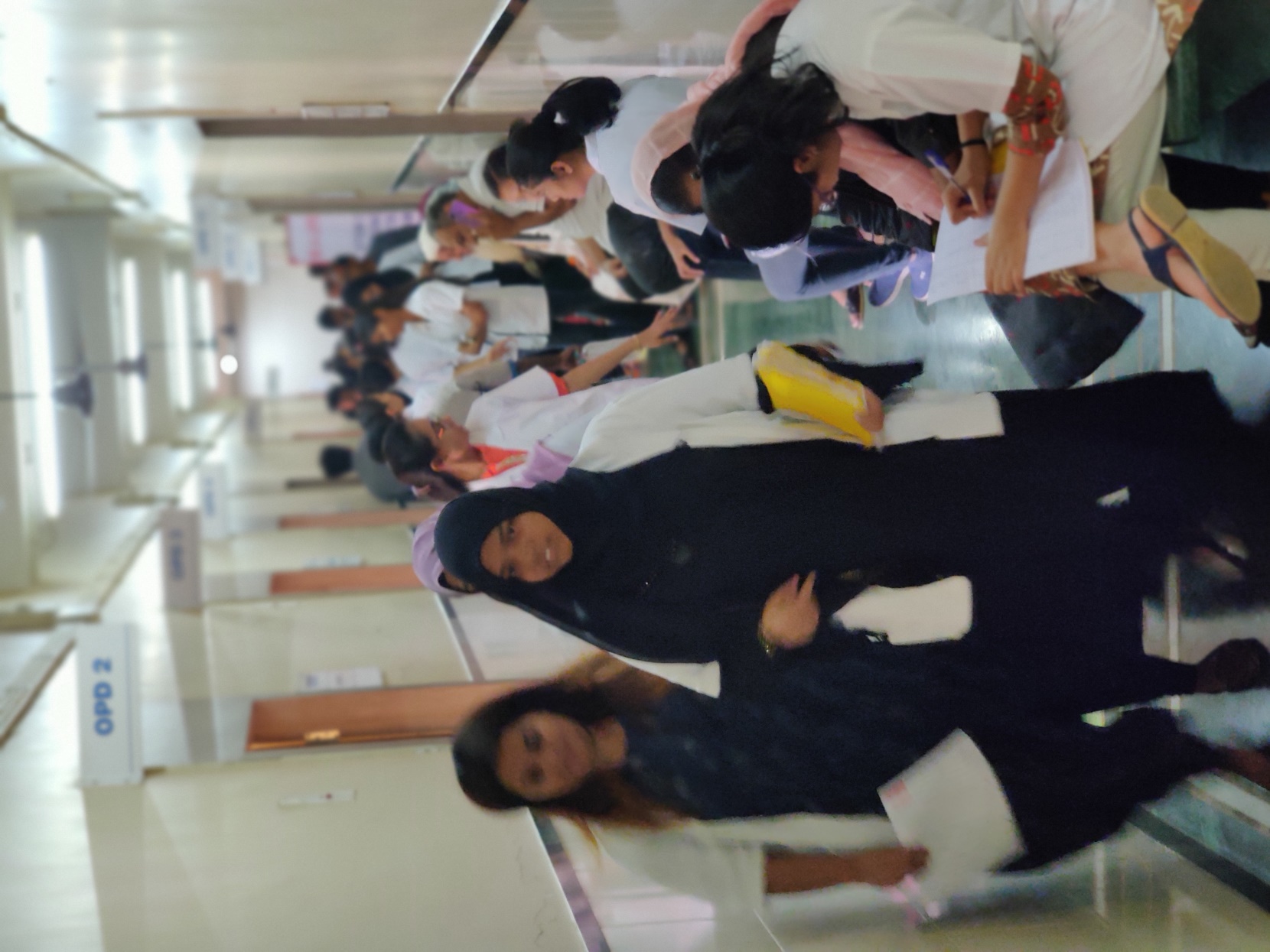 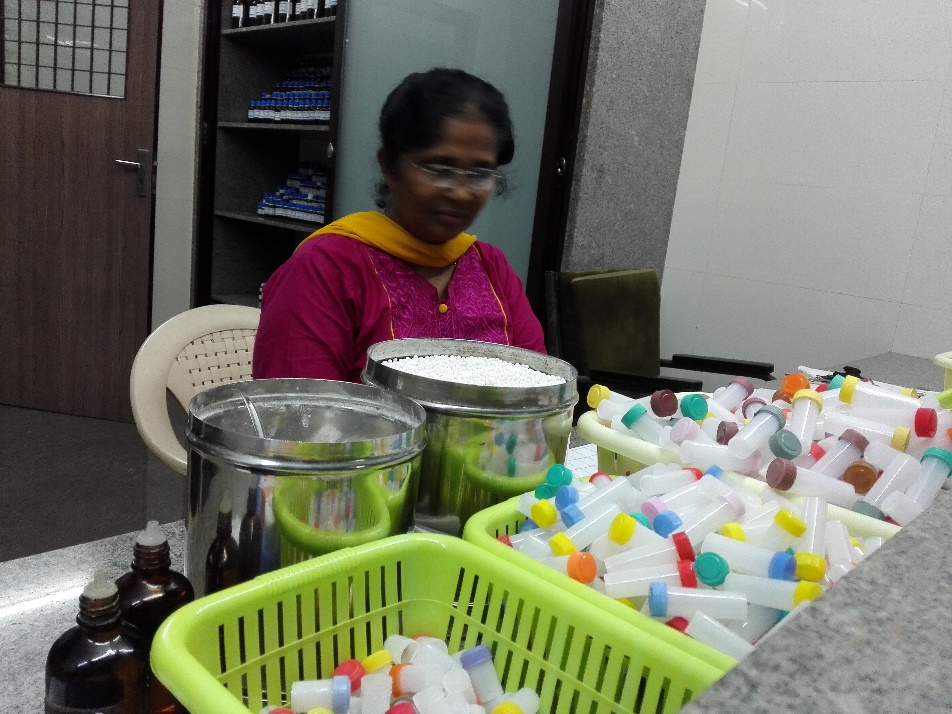 Oh Physician! 
Of healing clan
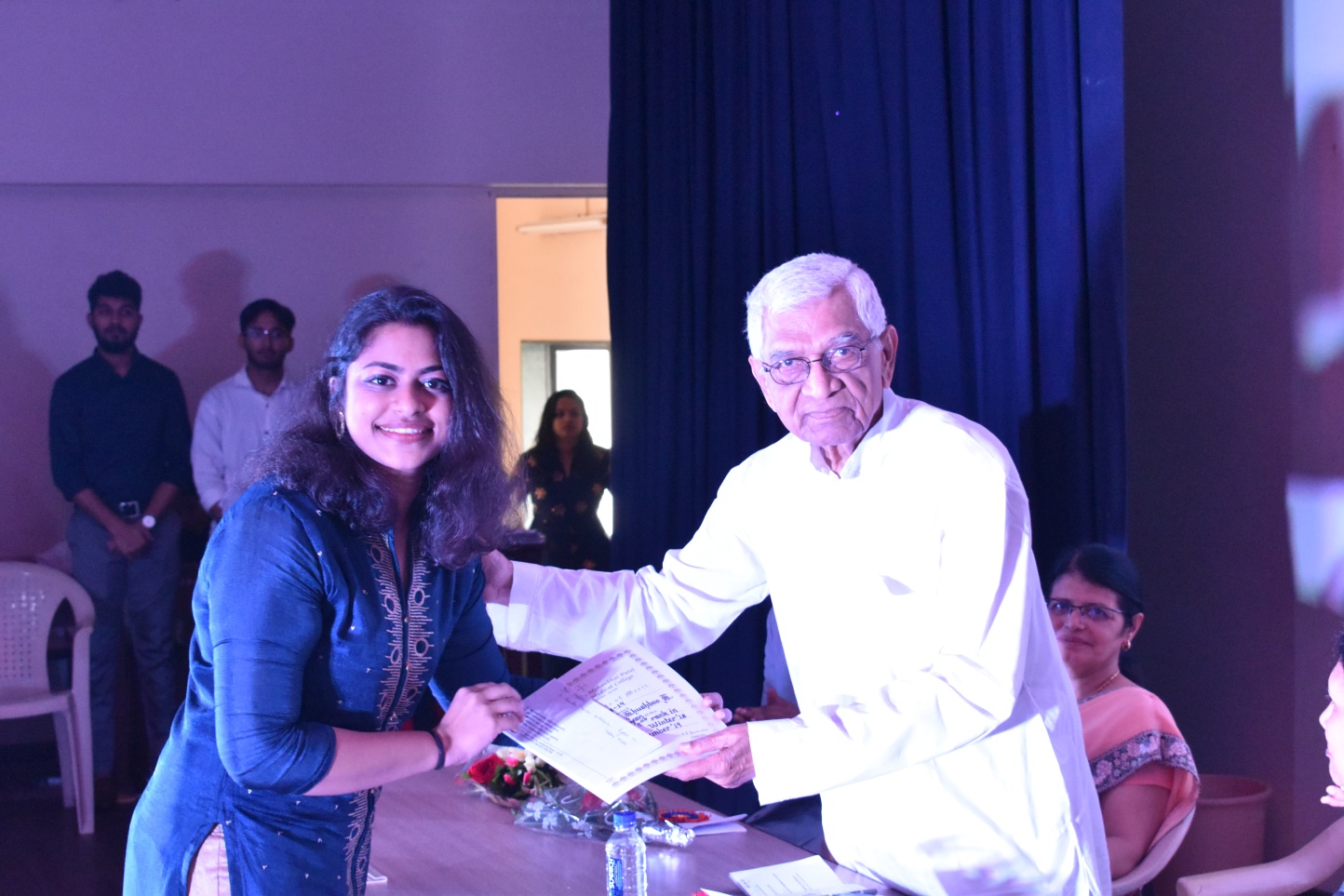 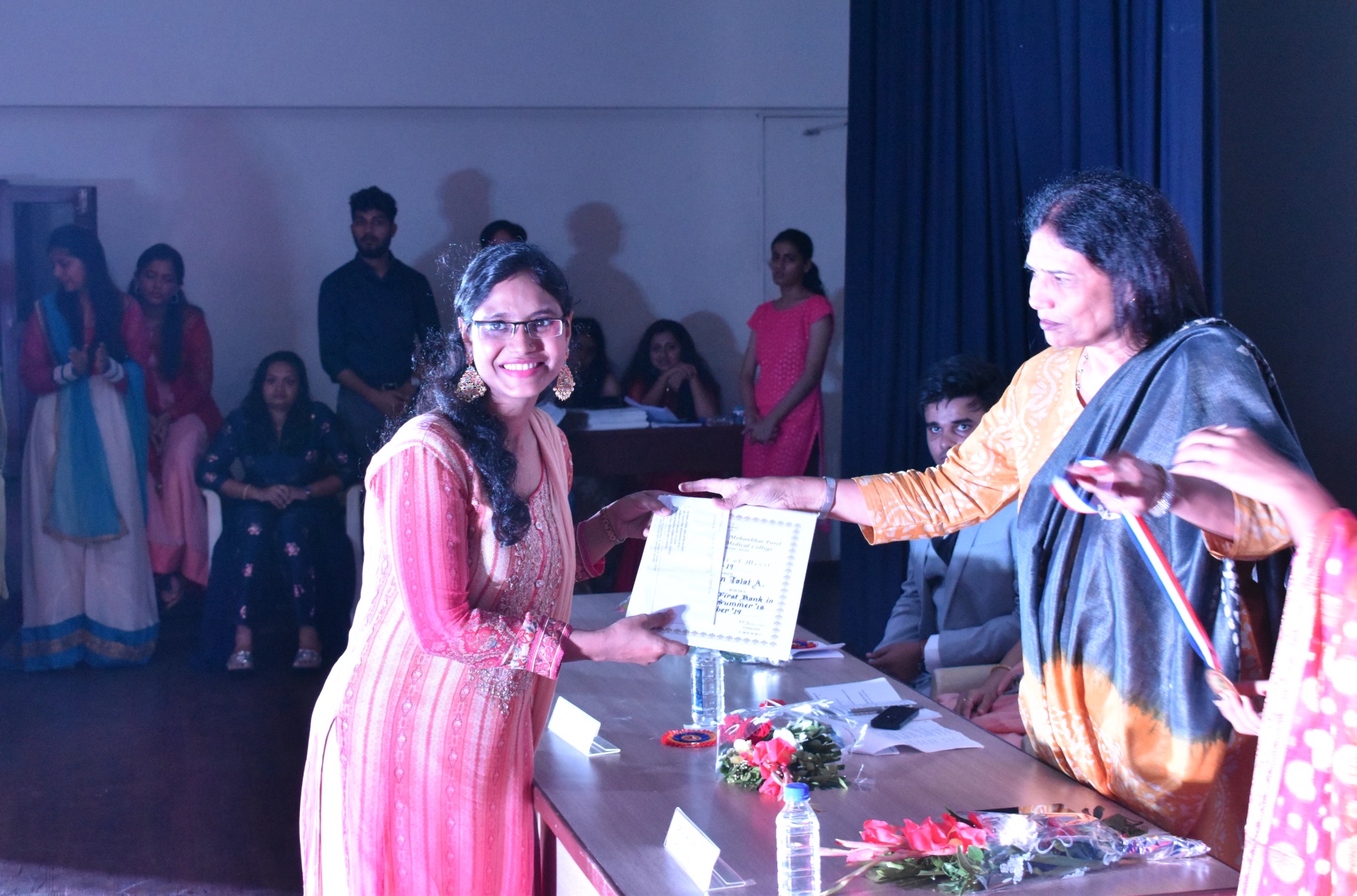 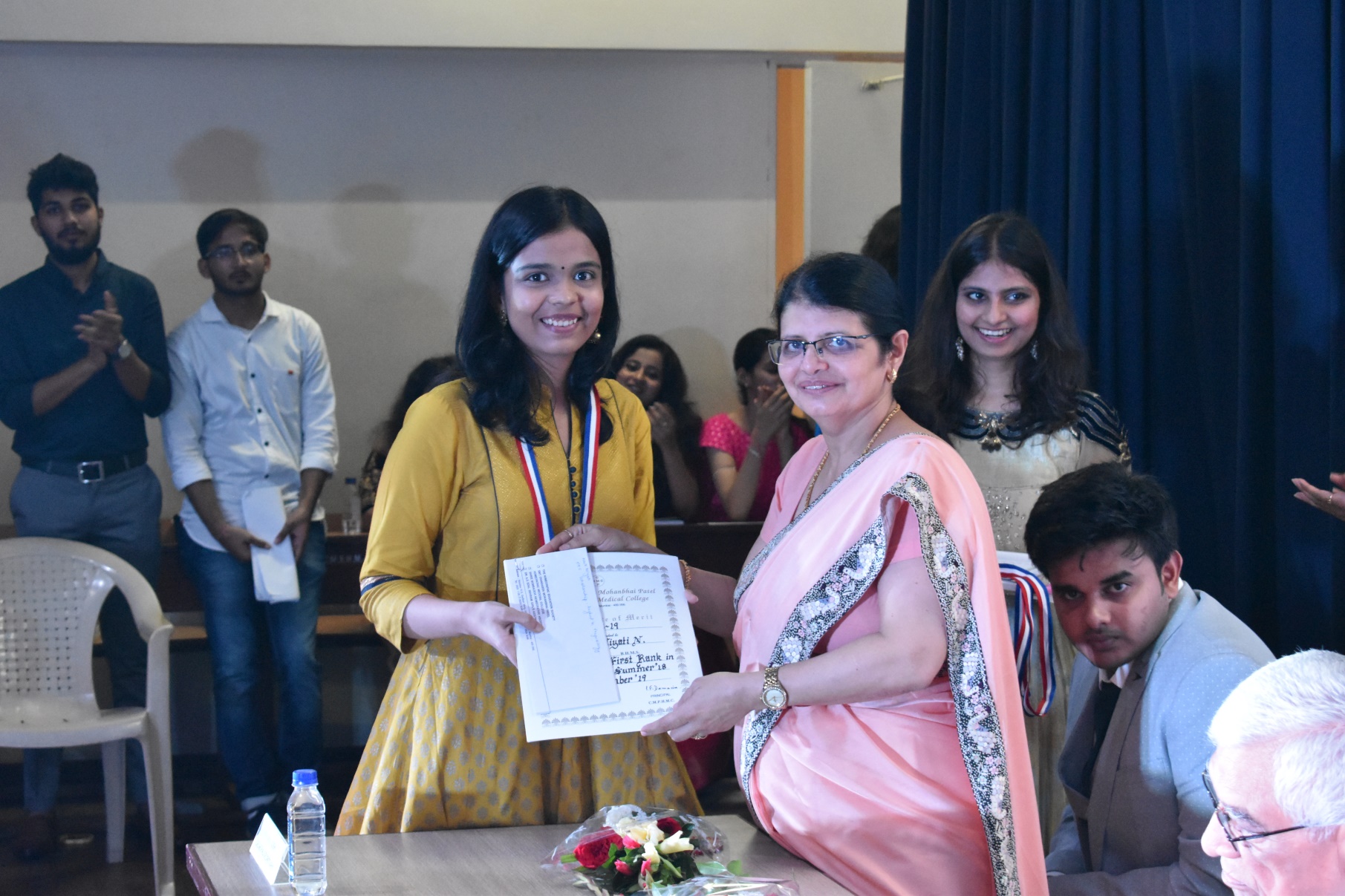 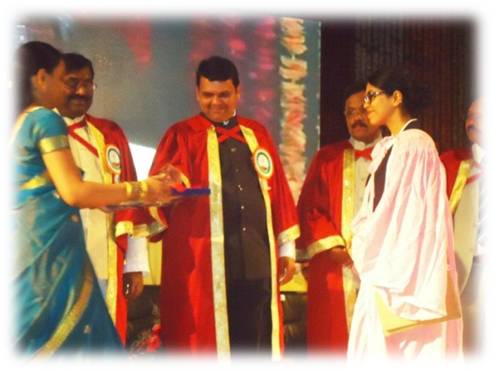 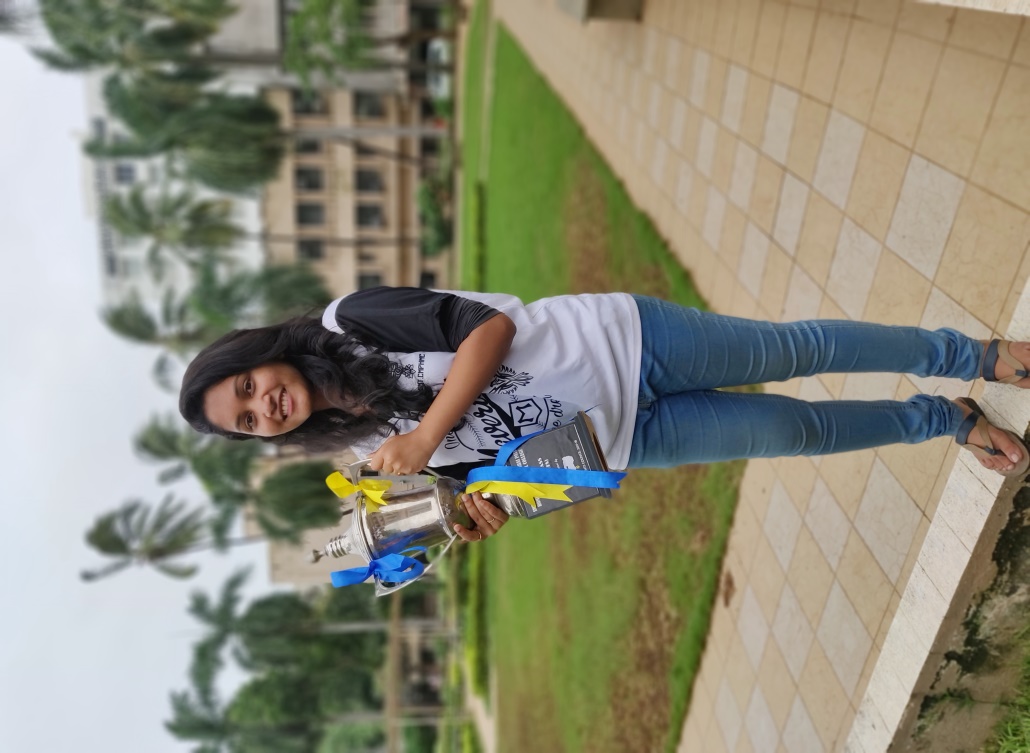 Let’s come together 
to be the stars of C.M.P
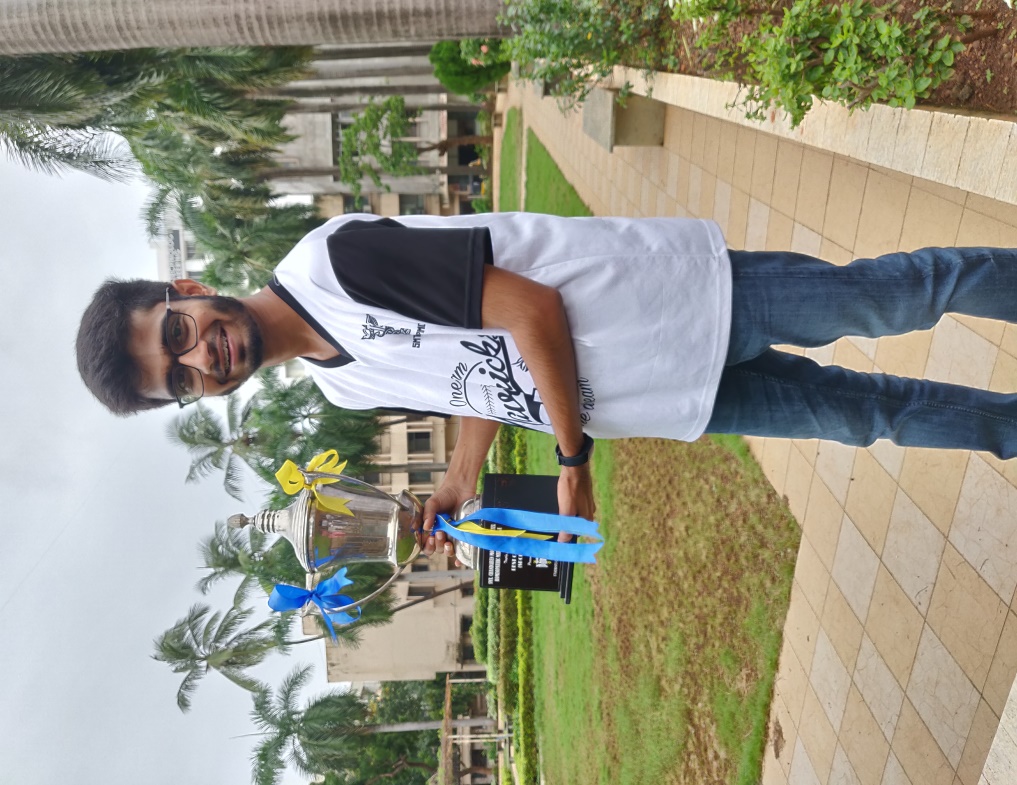 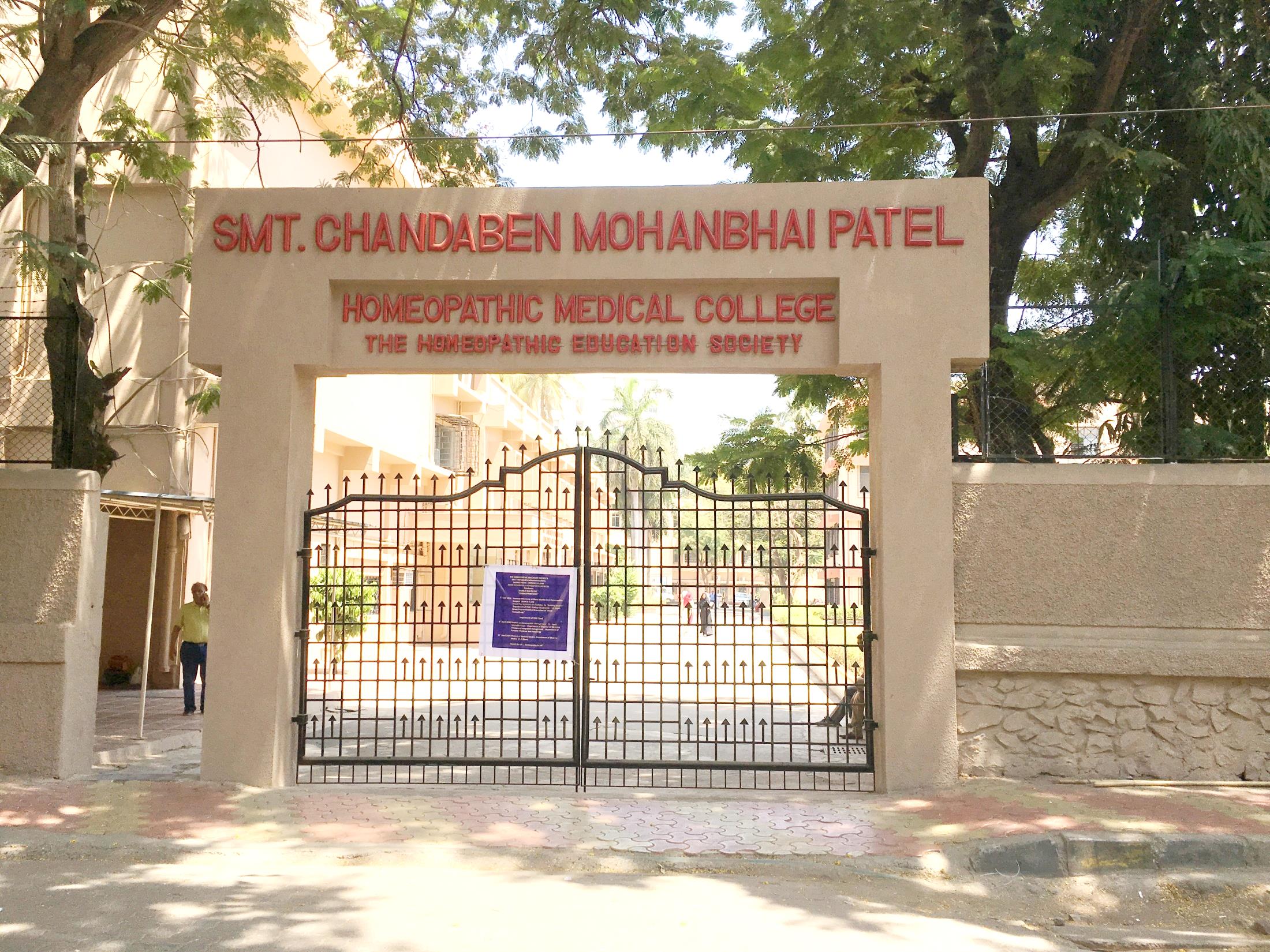 C.M.P.H.M.C.
CRUSADERS
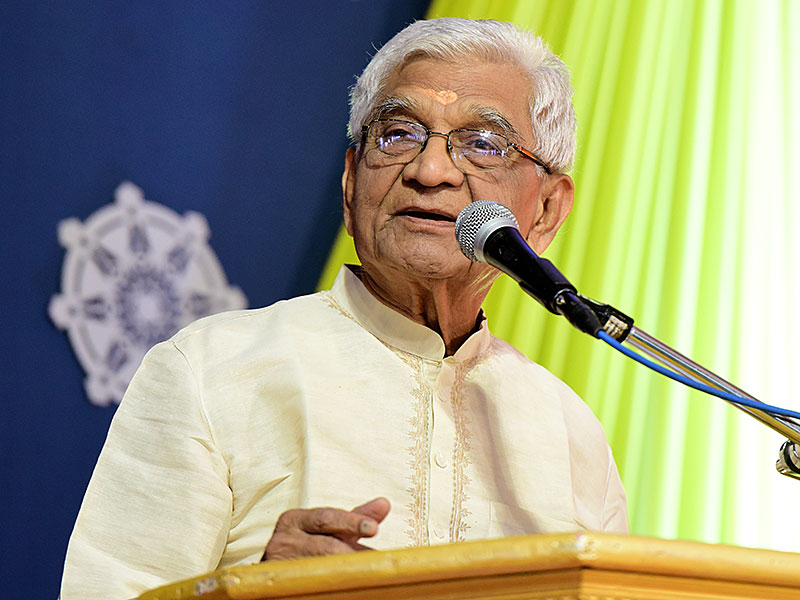 C.M.P.H.M.C.
CRUSADERS
C.M.P.H.M.C
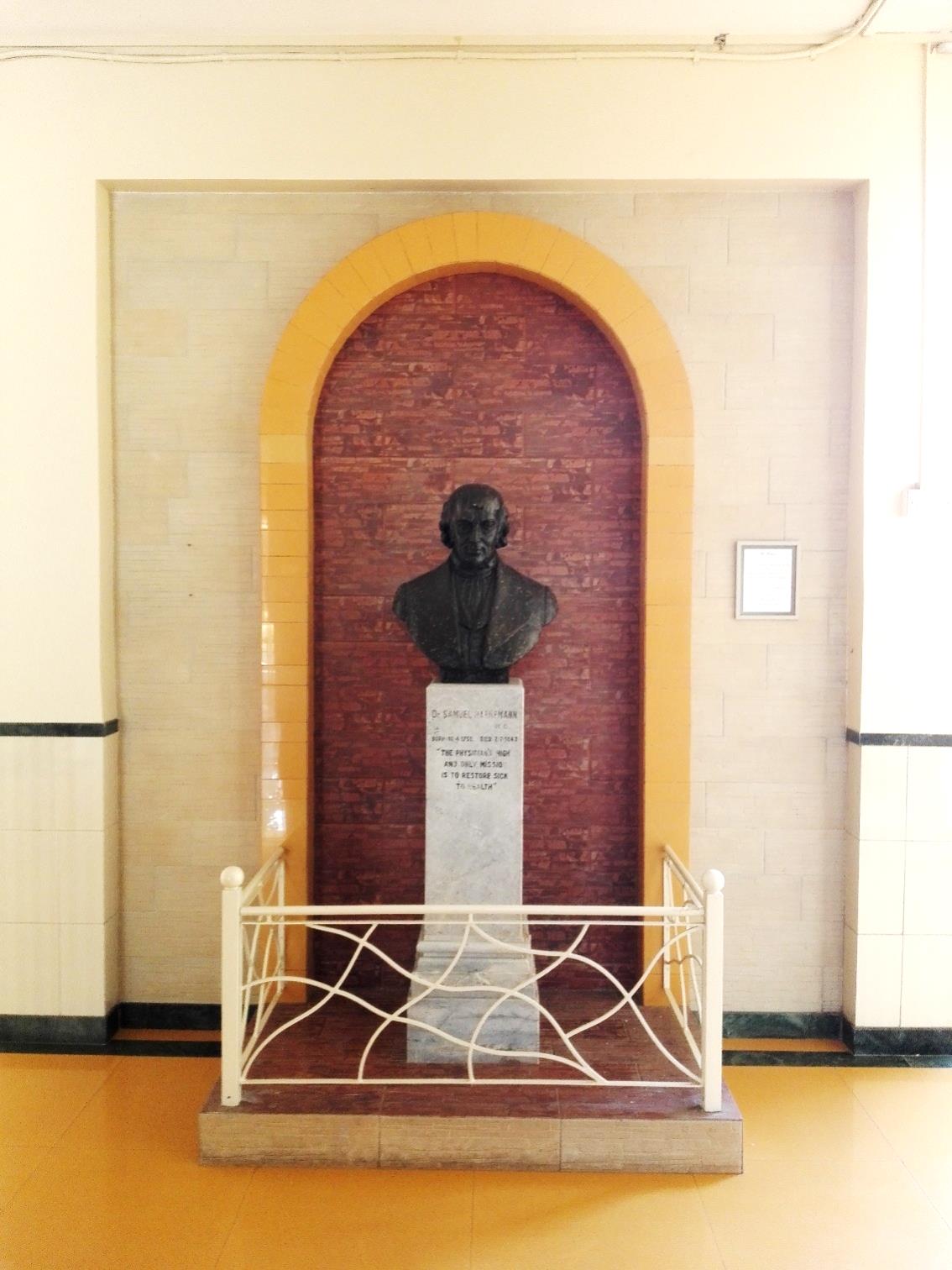 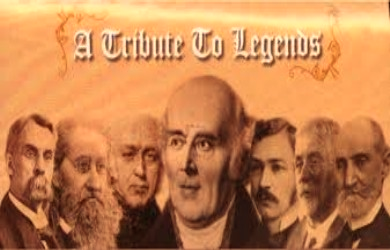 HOMEOPATHS